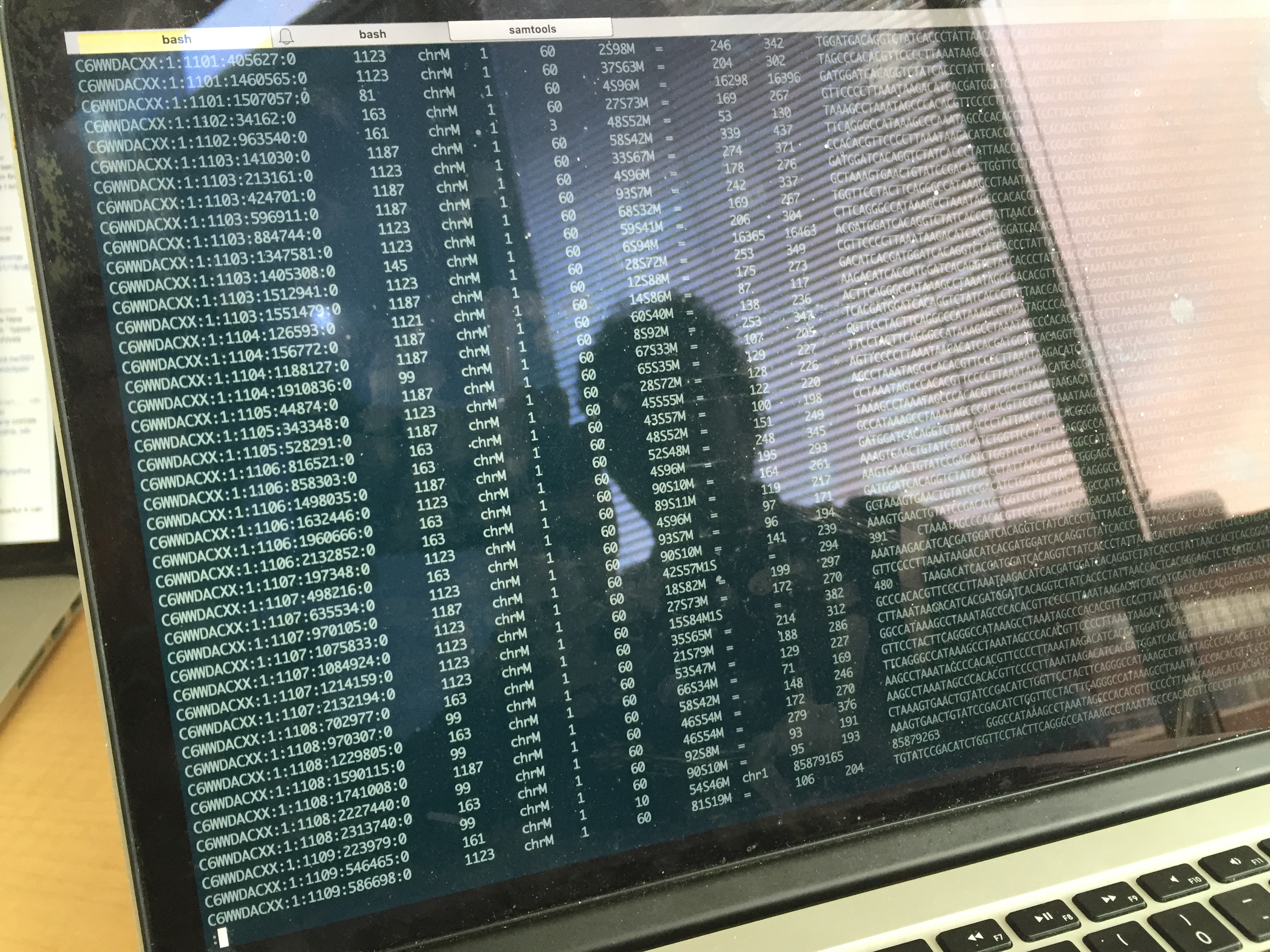 Welcome to The Age of Personal Genomes
Carl Zimmer
carlzimmer.com
March 8, 2023, Yale MBB 452
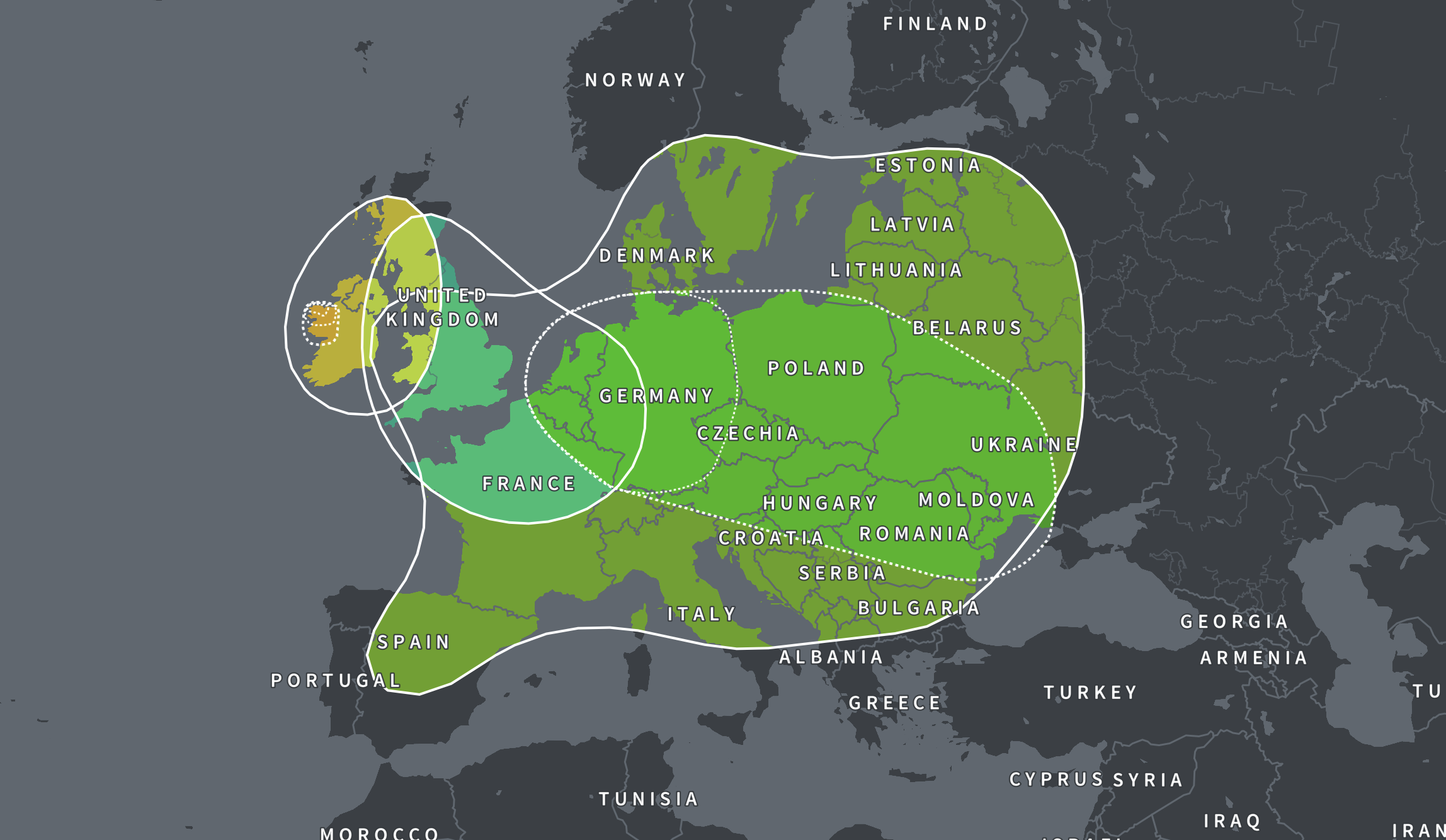 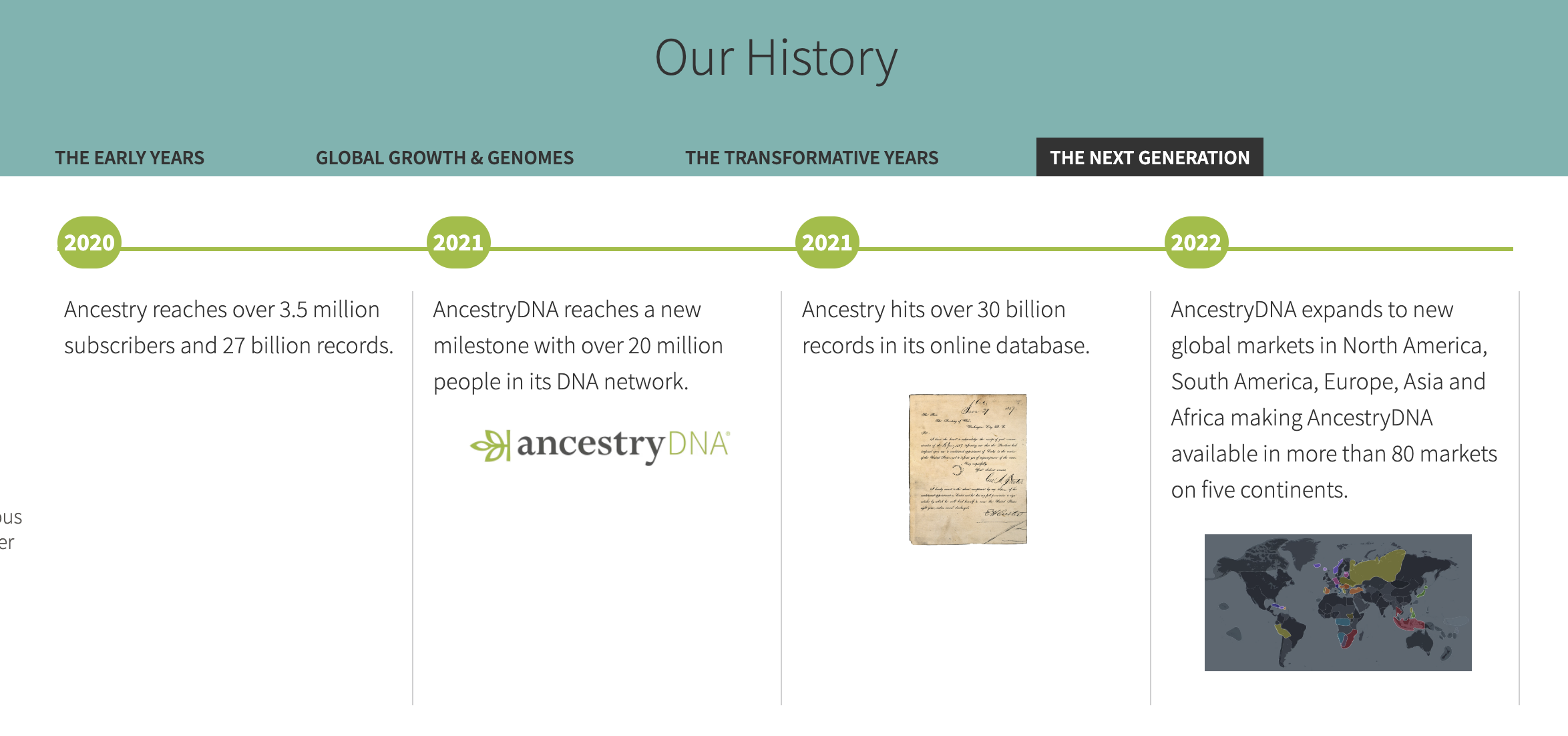 https://www.ancestry.com/corporate/about-ancestry/our-story
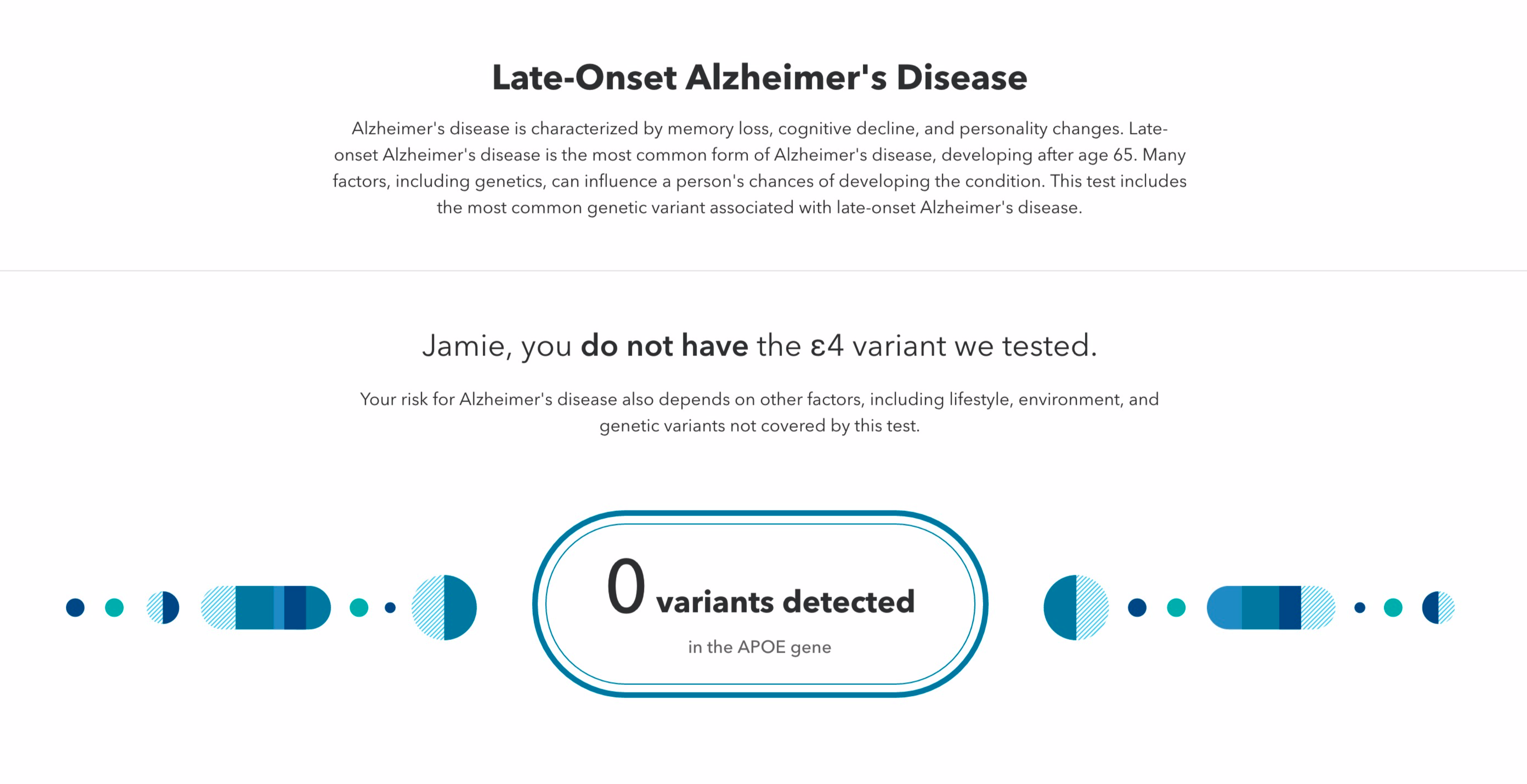 23andme.com/dna-reports-list/
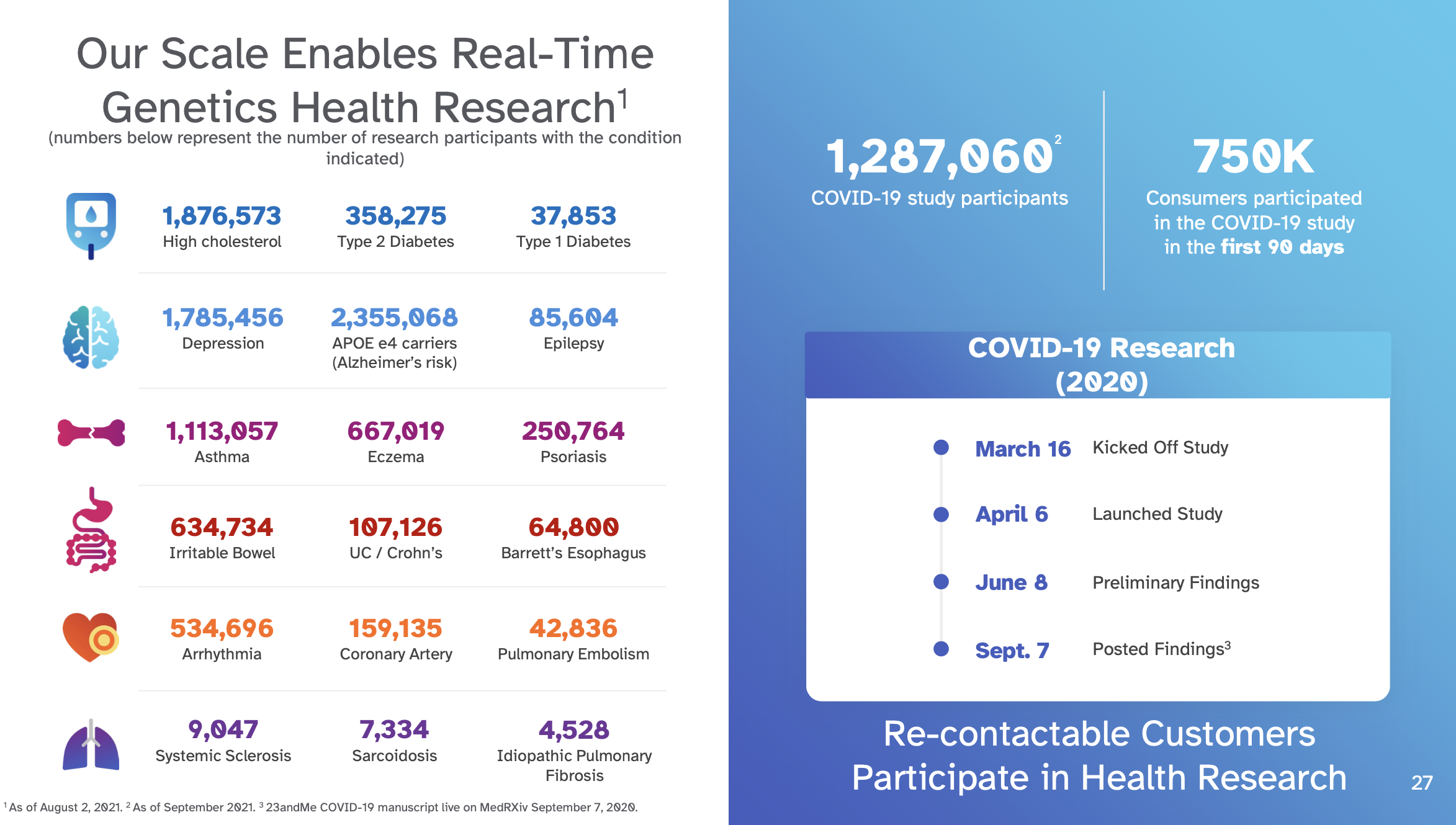 https://investors.23andme.com/
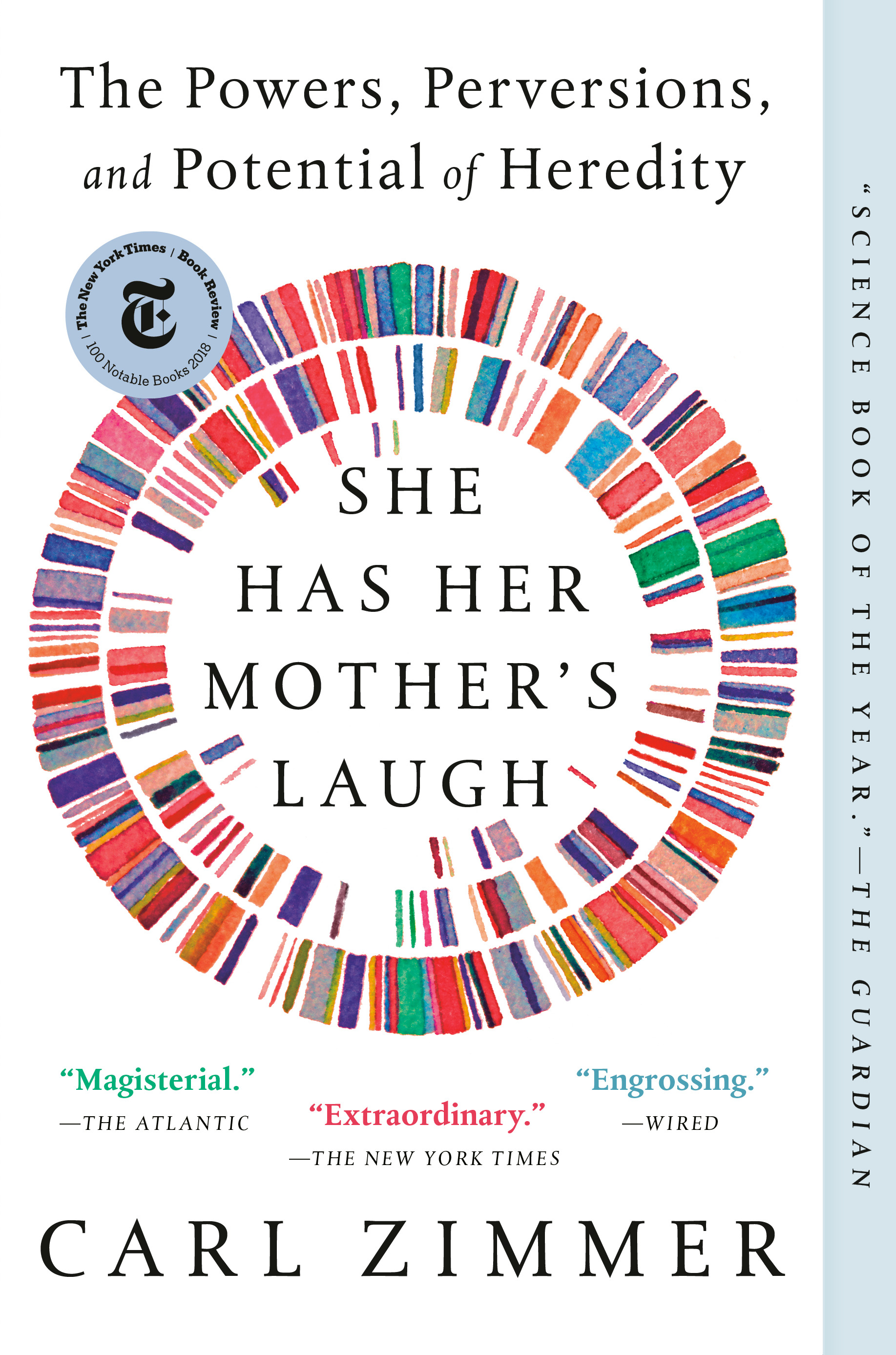 [Speaker Notes: How about DNA? Every cell in your body has the same molecule, a cookbook with 3 billion letters.]
Gregor Mendel
(1822-1884)
Wikipedia
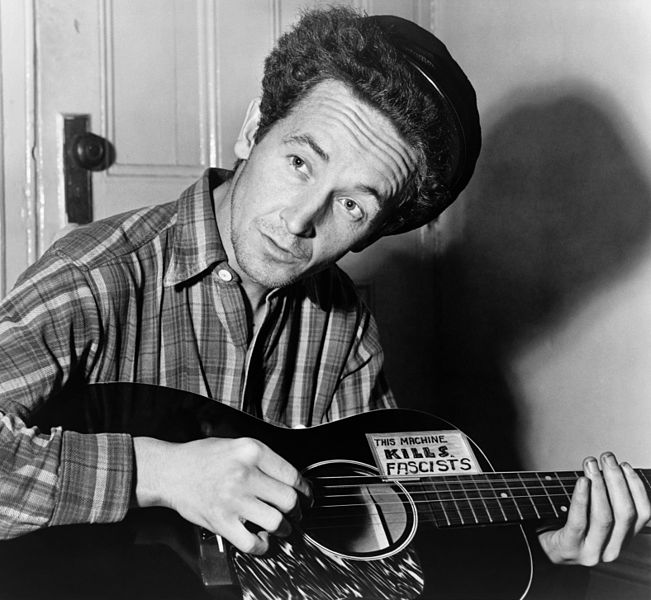 Woody Guthrie
Wikipedia
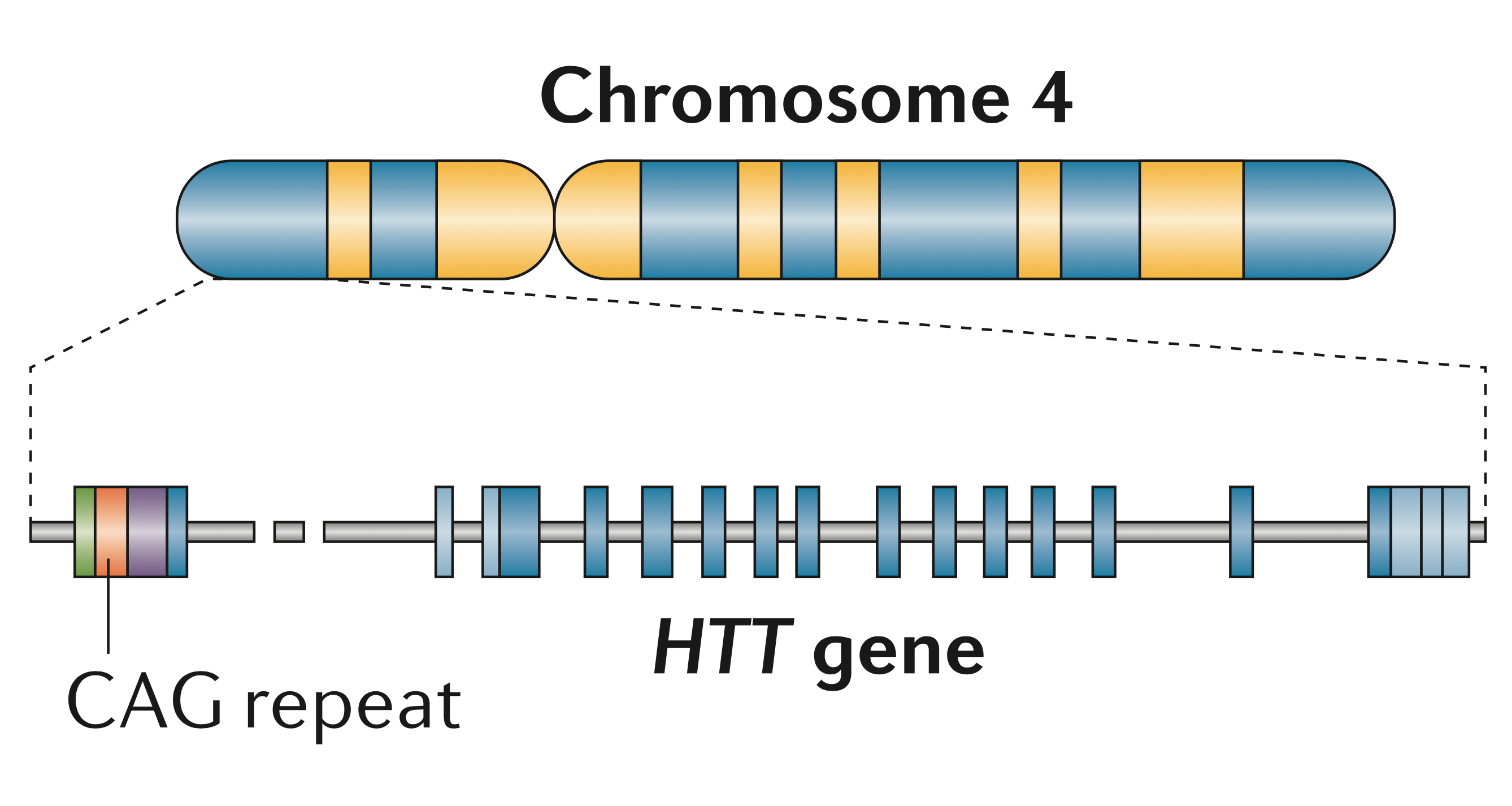 Bates et al, Nature Reviews Disease Primers 2015
Huntingtin Protein
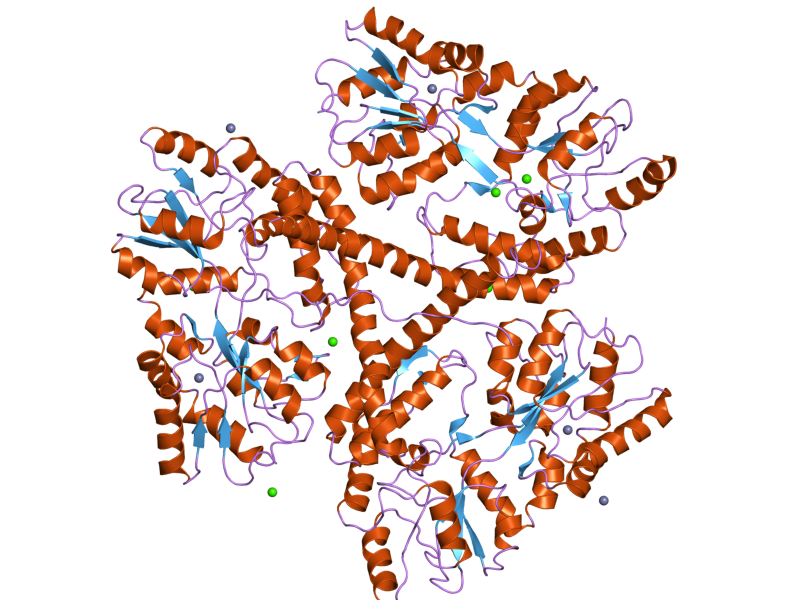 Wikipedia
Bates et al, Nature Reviews Disease Primers 2015
Miniarikova, J., Evers, M.M. and Konstantinova, P., 2018. Translation of microRNA-based huntingtin-lowering therapies from preclinical studies to the clinic. Molecular Therapy, 26(4), pp.947-962.
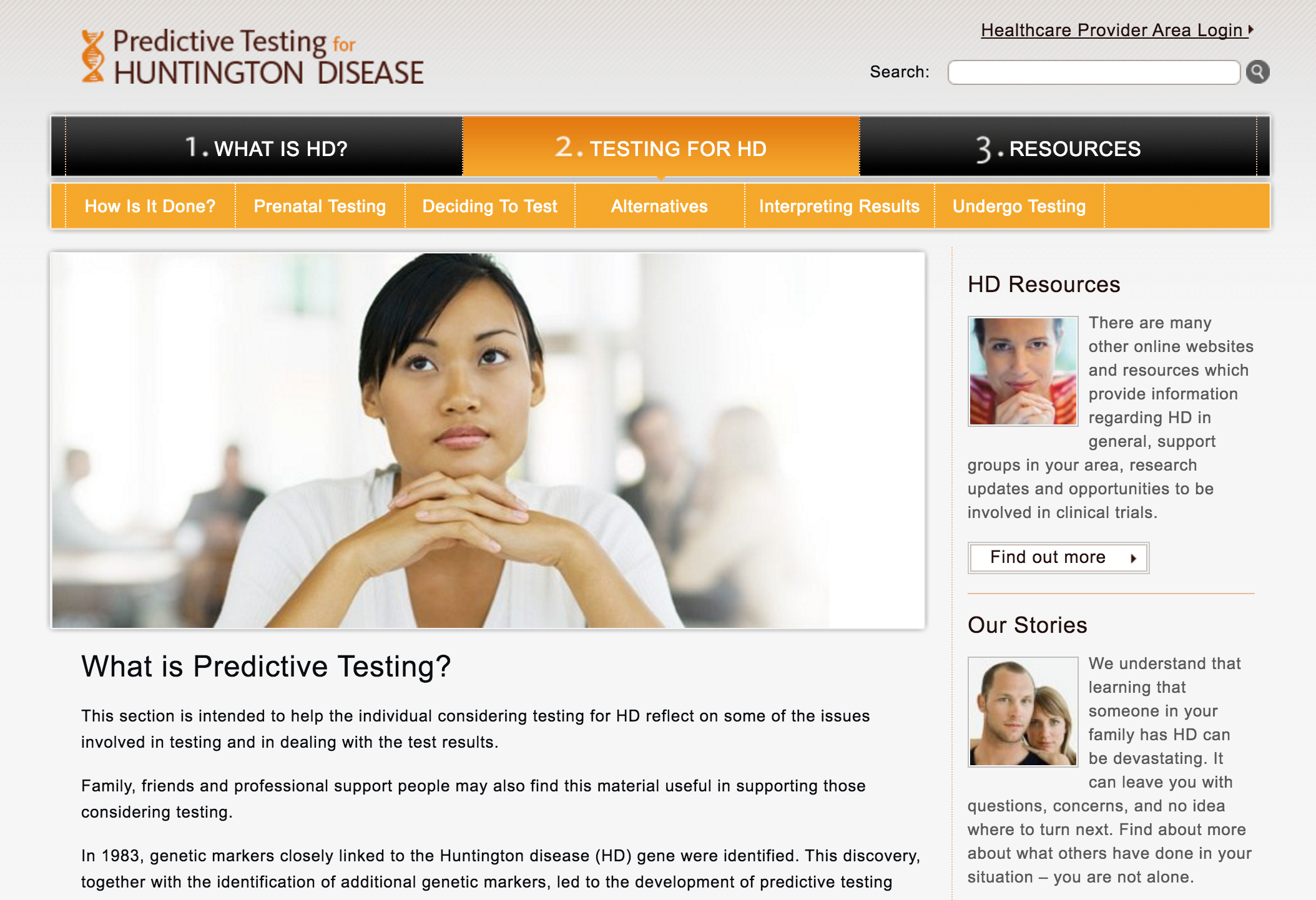 predictivetestingforhd.com/testing-for-hd/
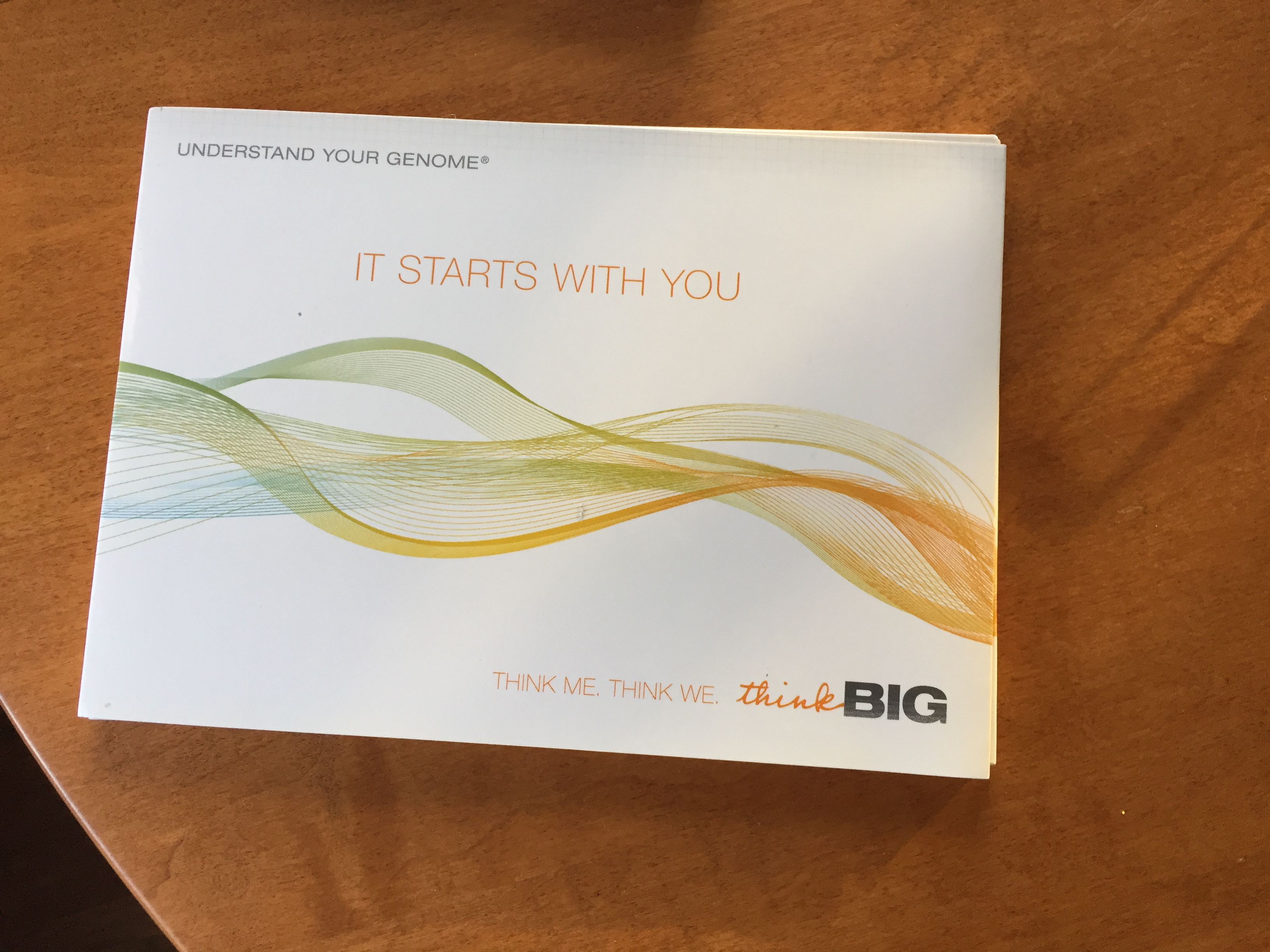 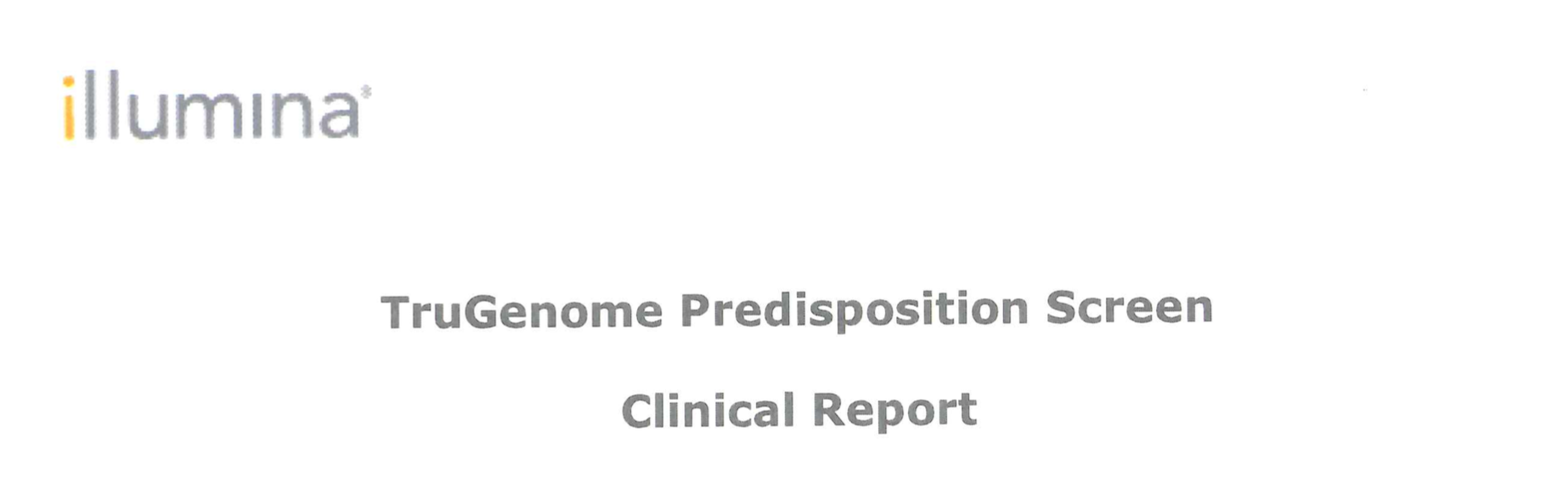 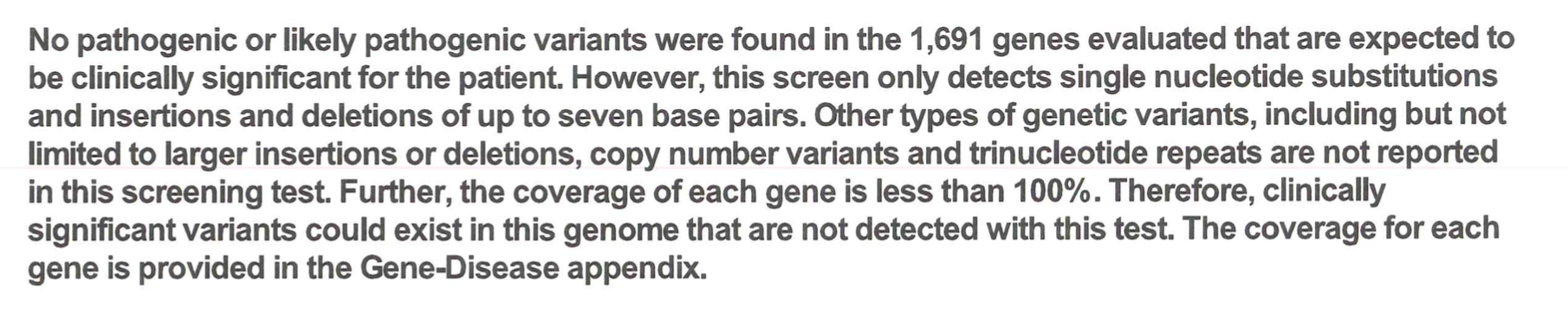 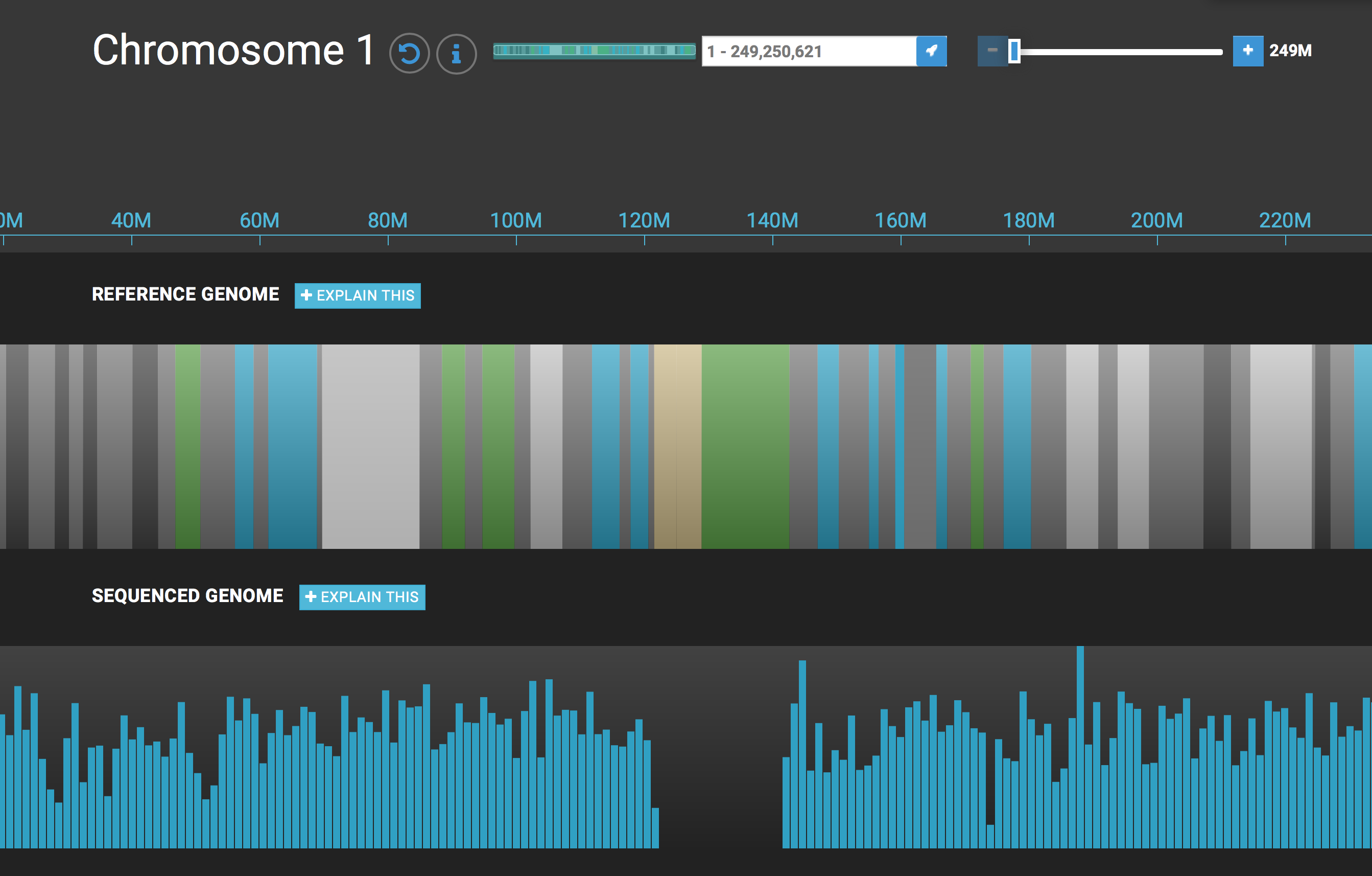 understandyourgenome.com
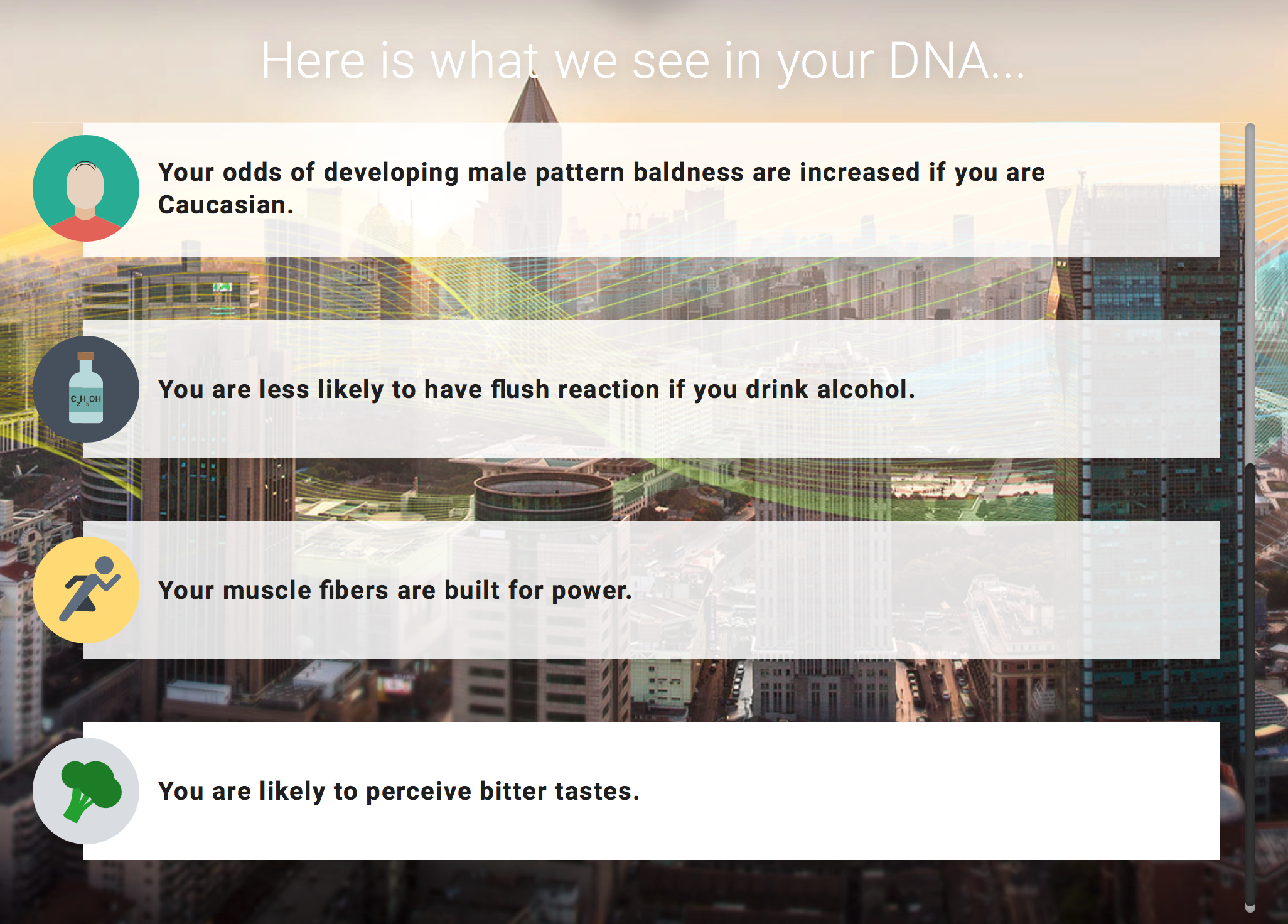 understandyourgenome.com
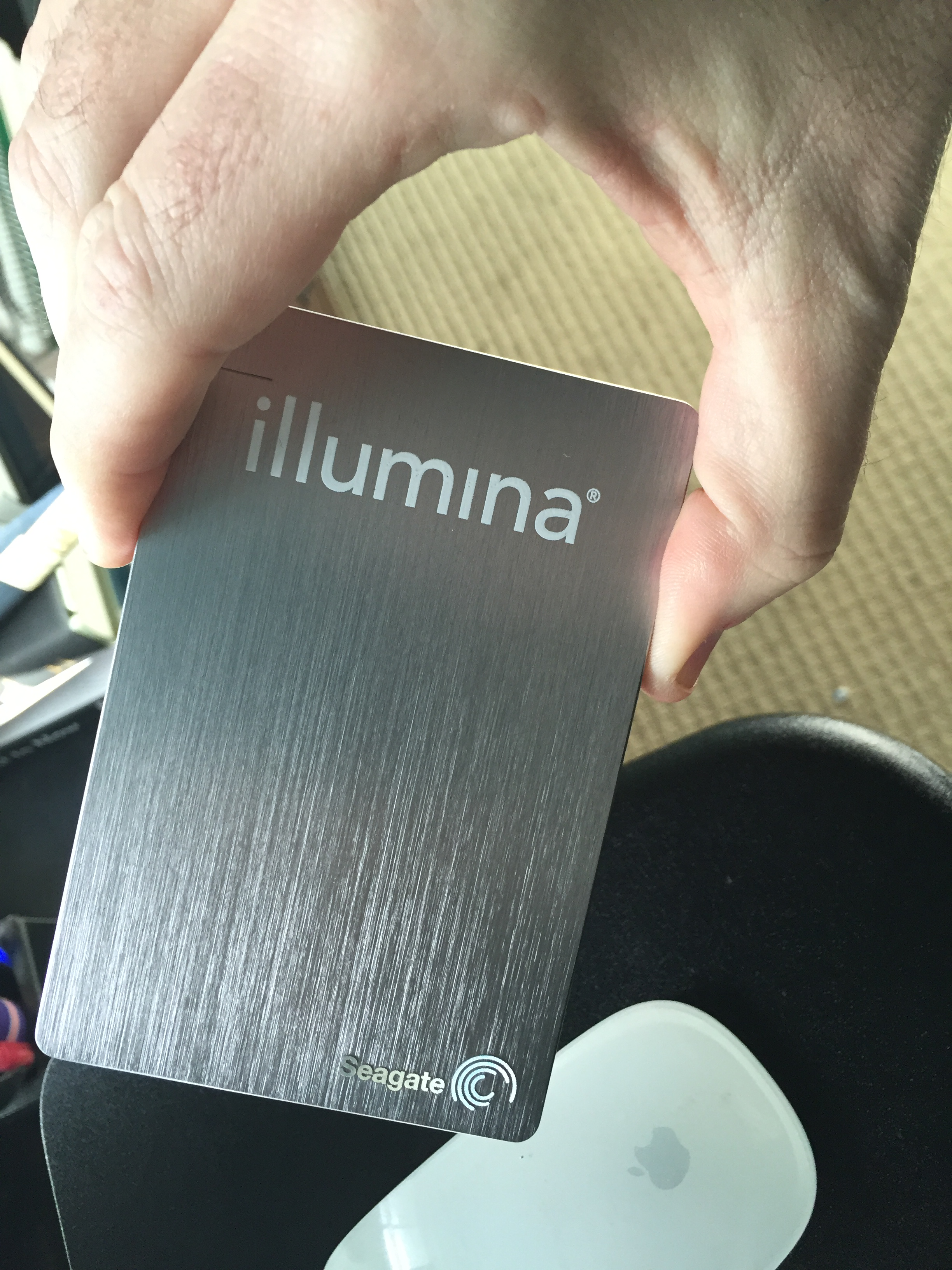 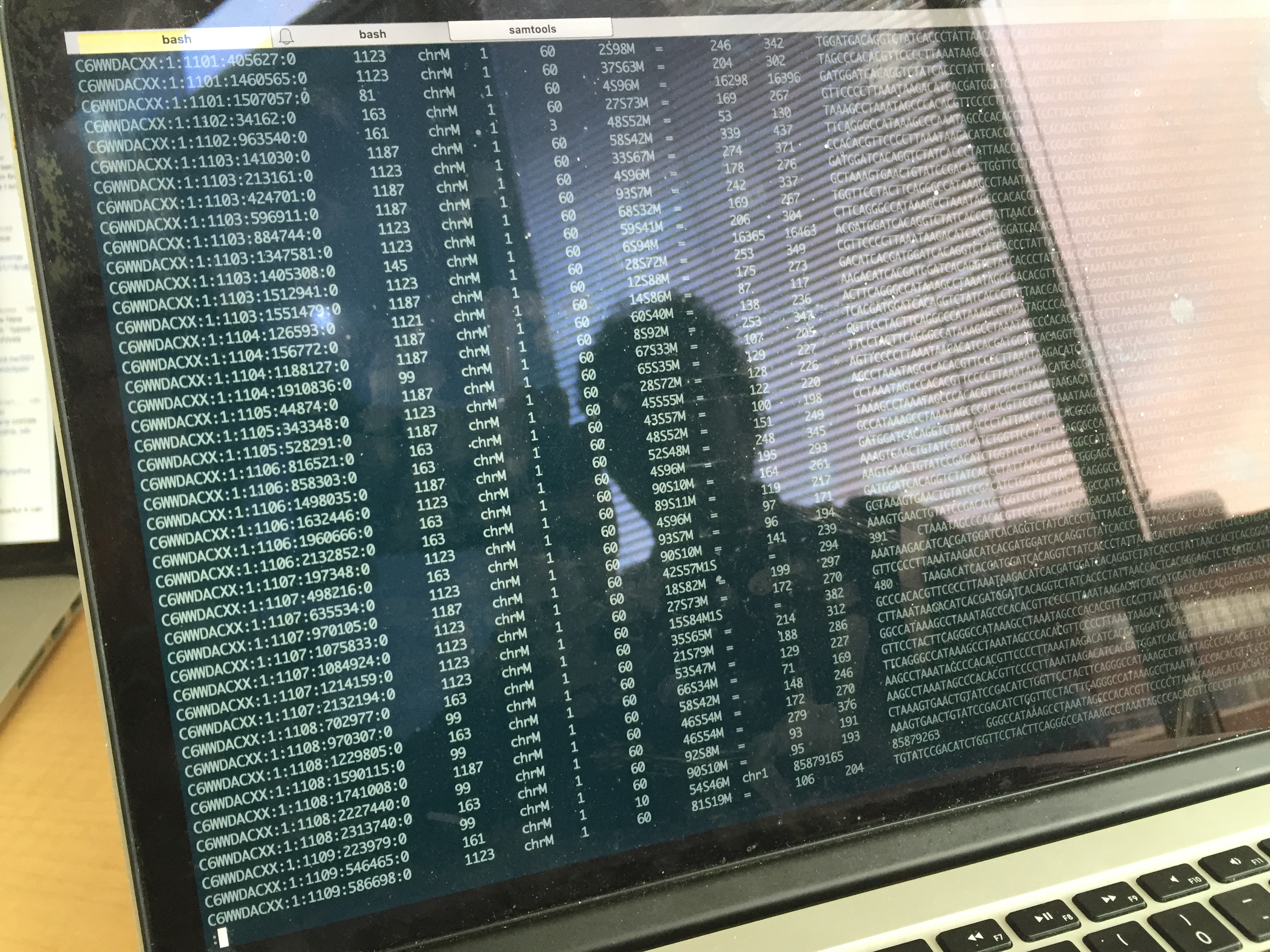 My variant: rs11209026
Gene: IL23R
Ali Torkamani, 
Scripps Translational Science Institute
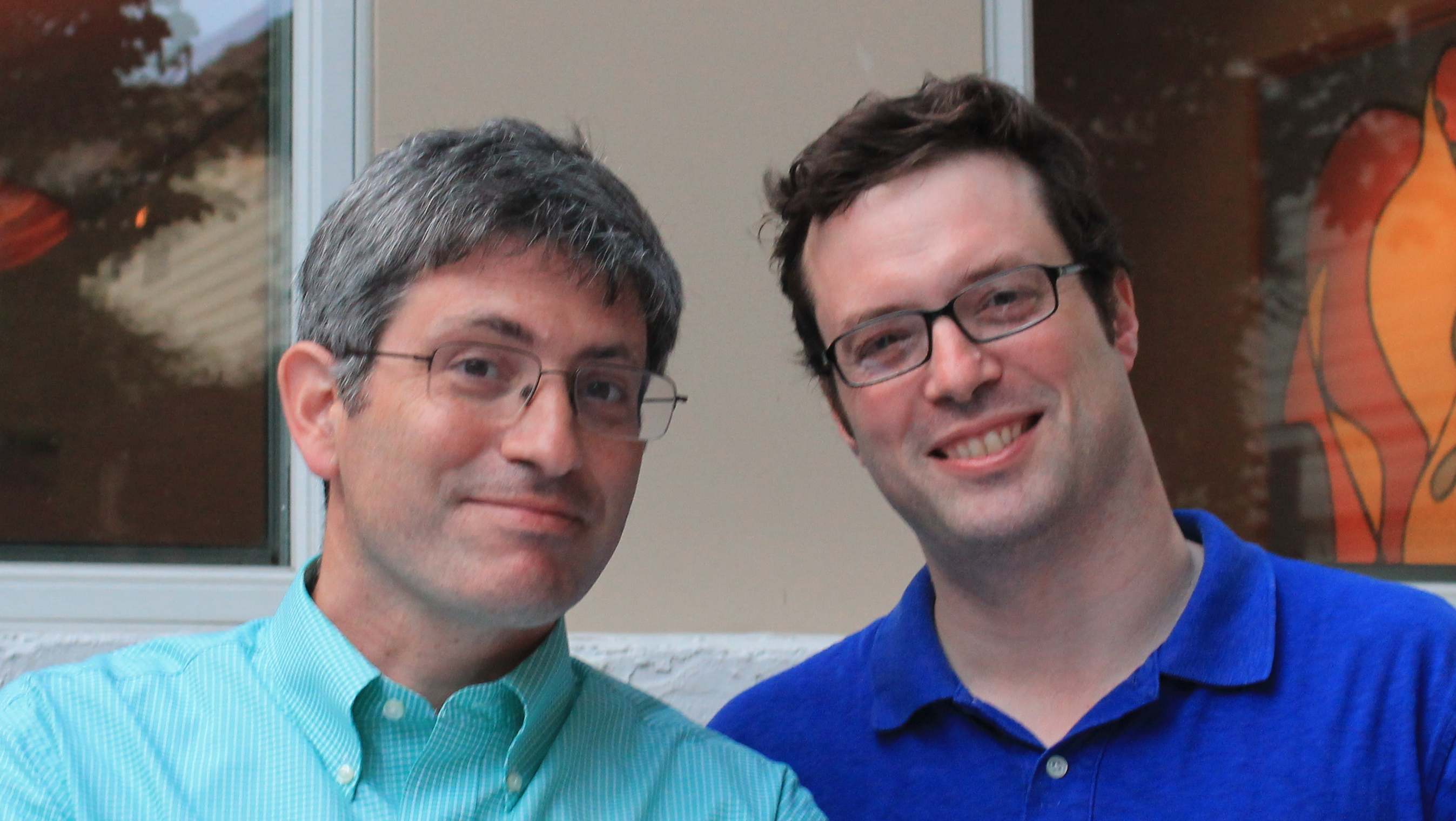 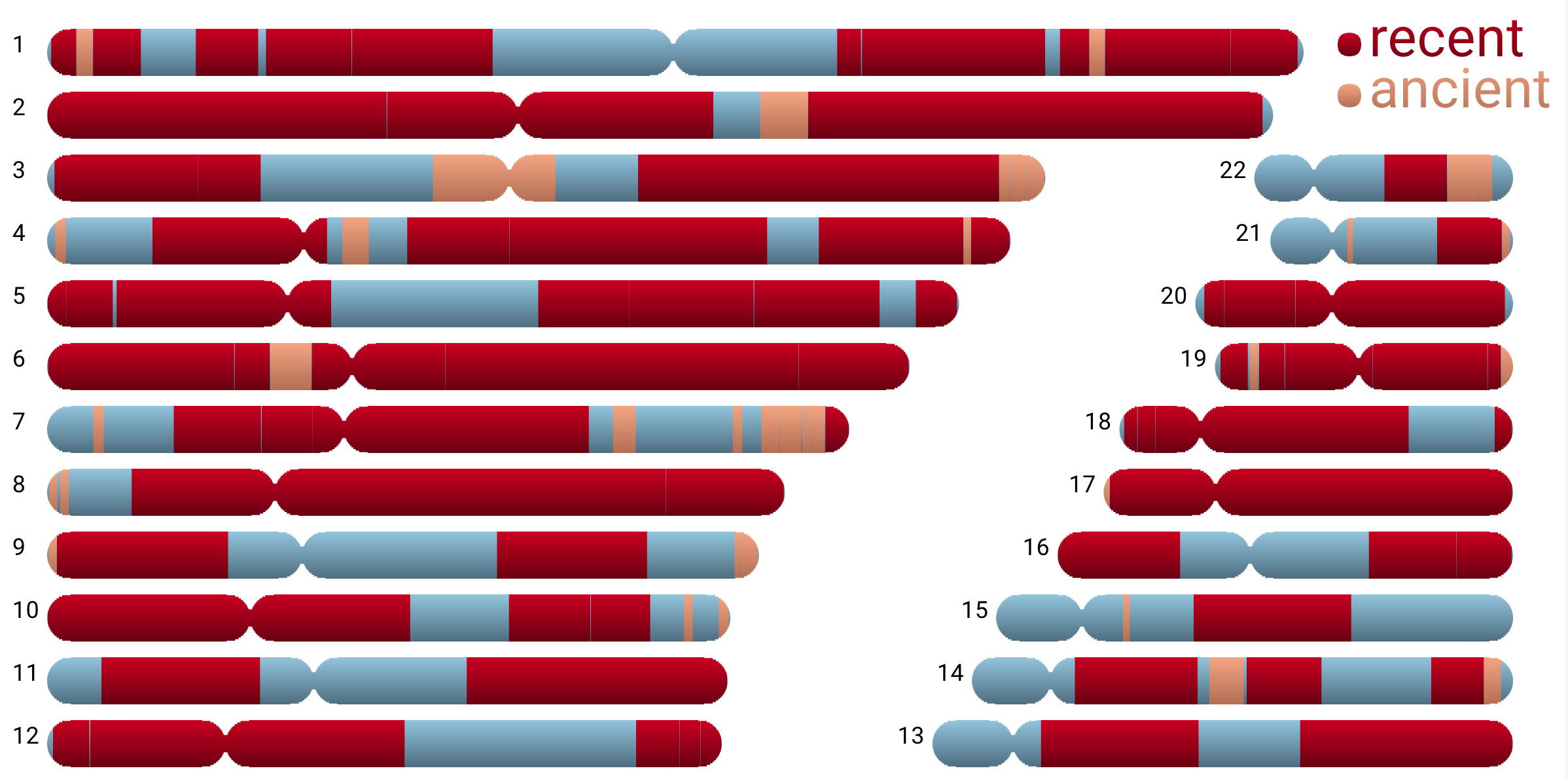 DNA.Land
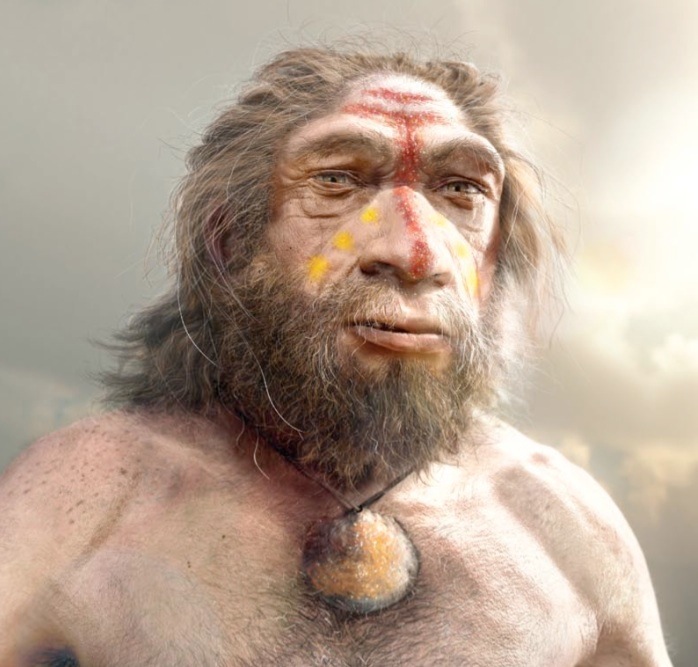 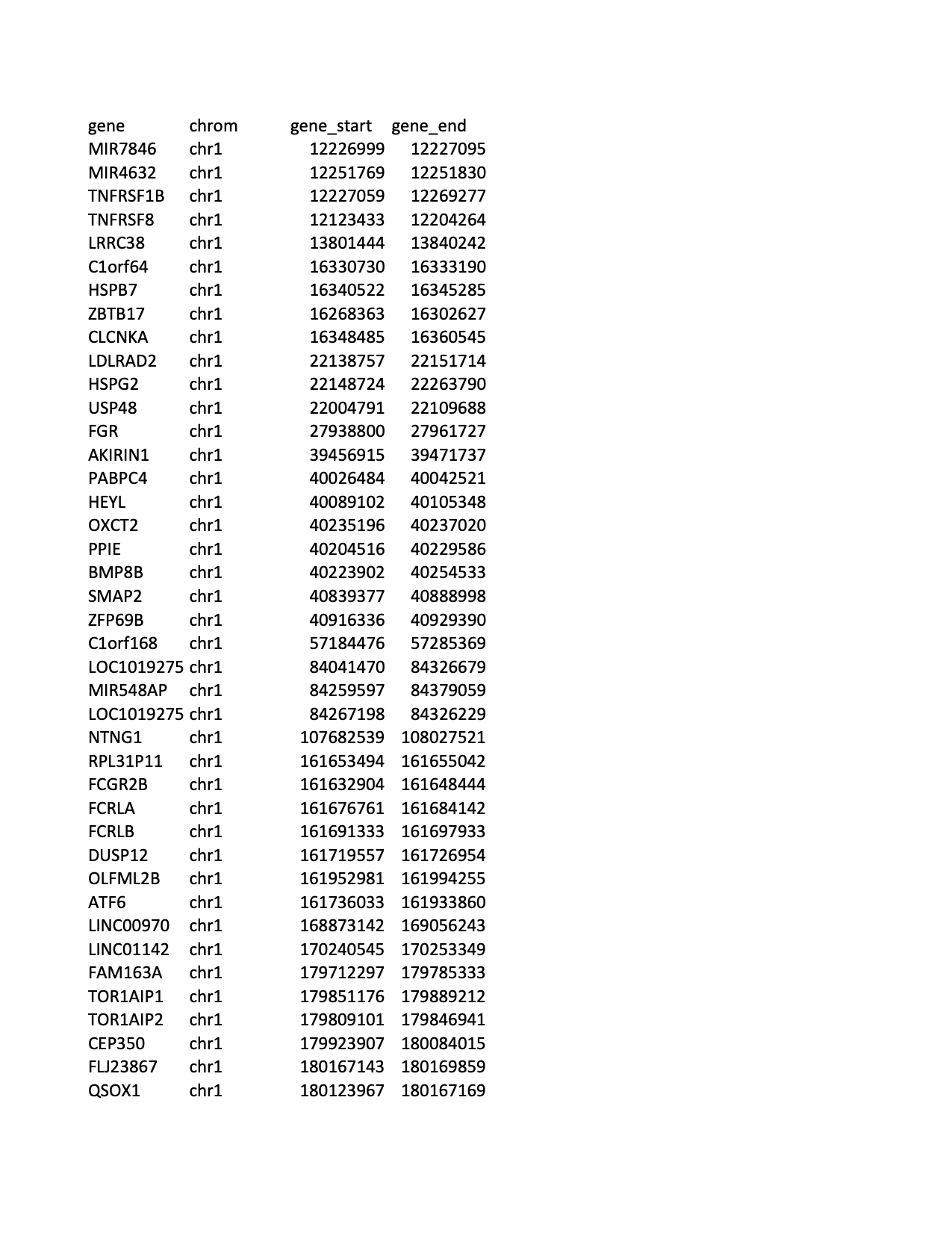 Image: Viktor Deak
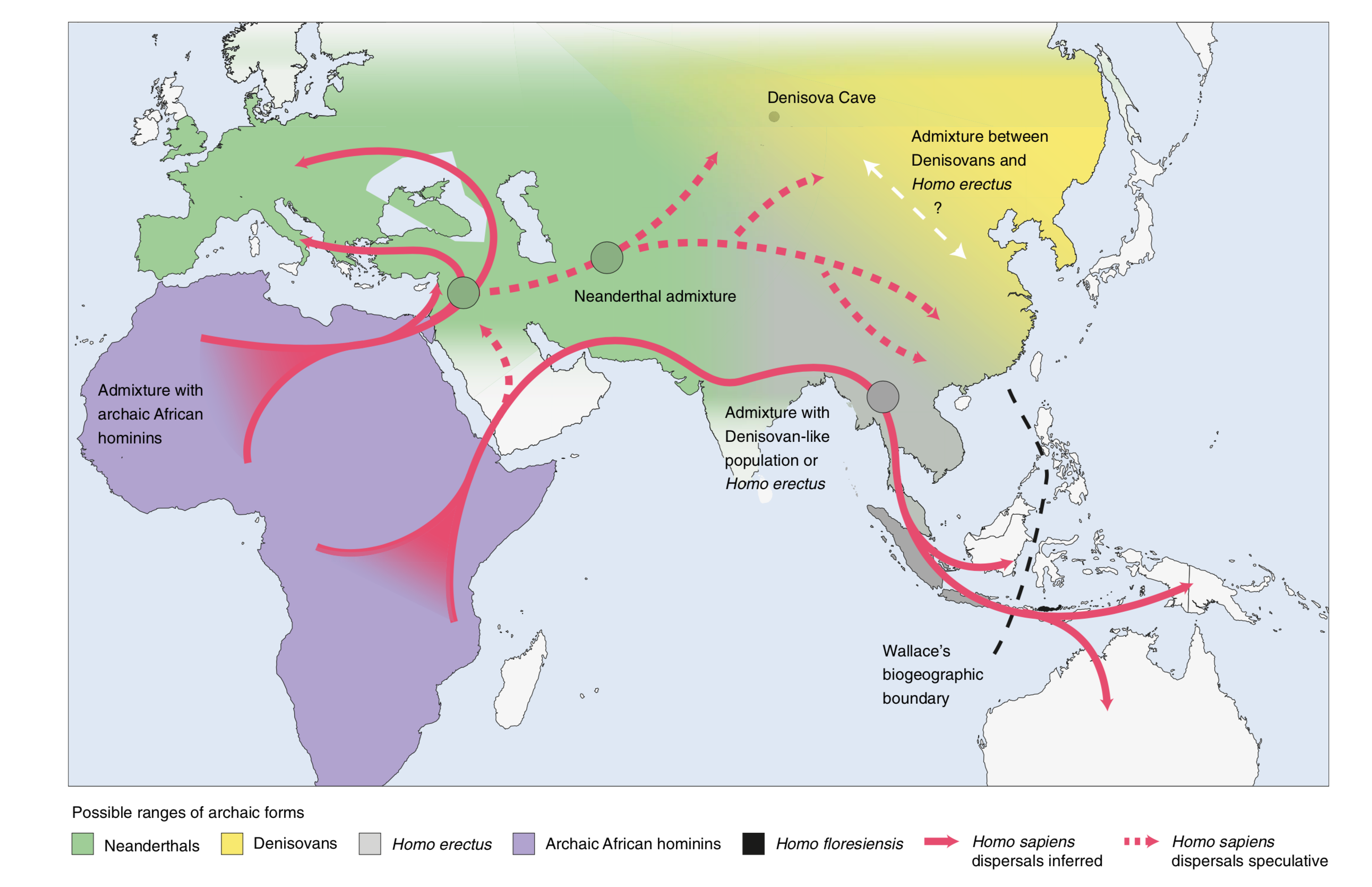 Roberts et al., Nature Human Behaviour (2018), 1
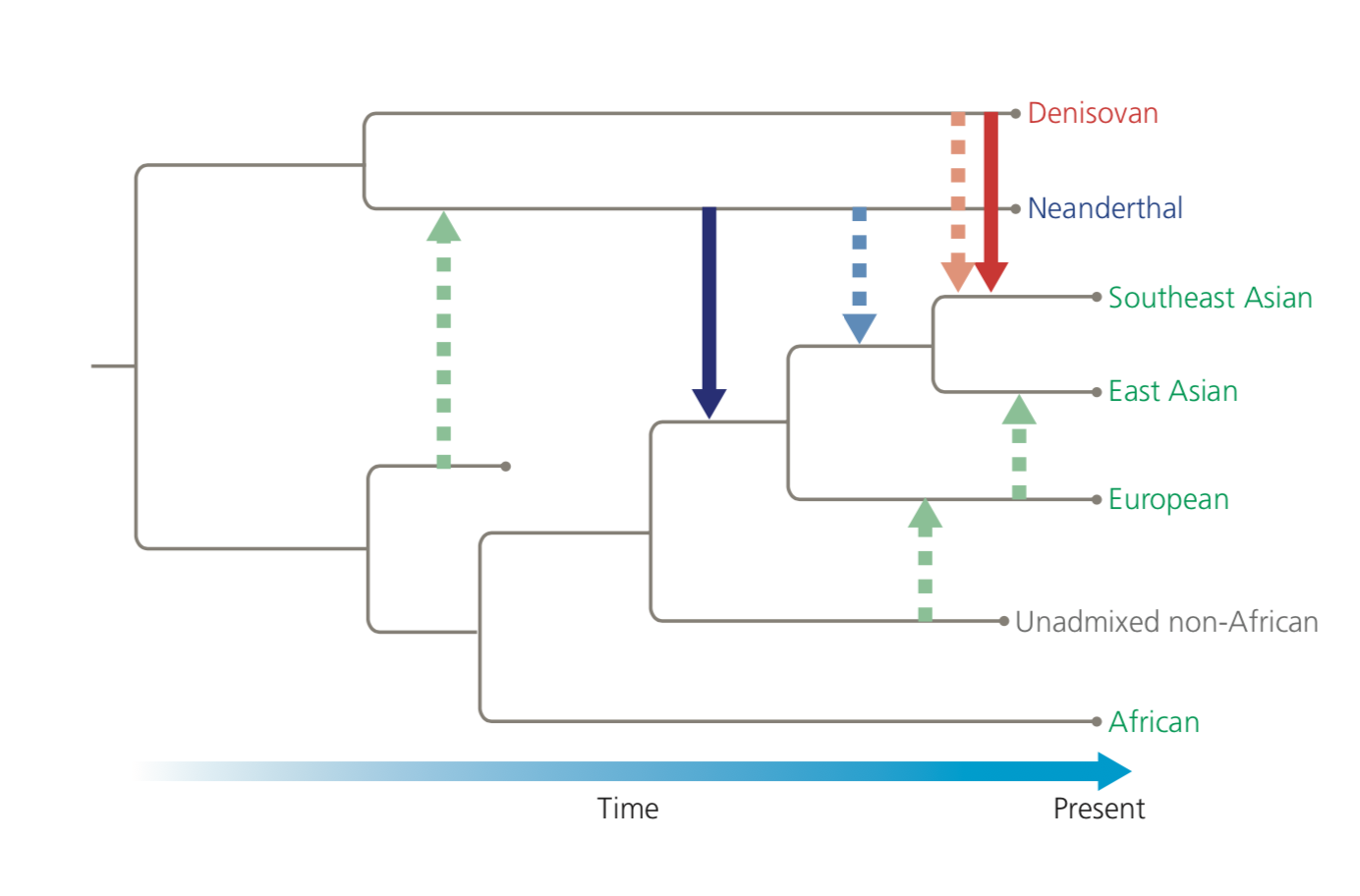 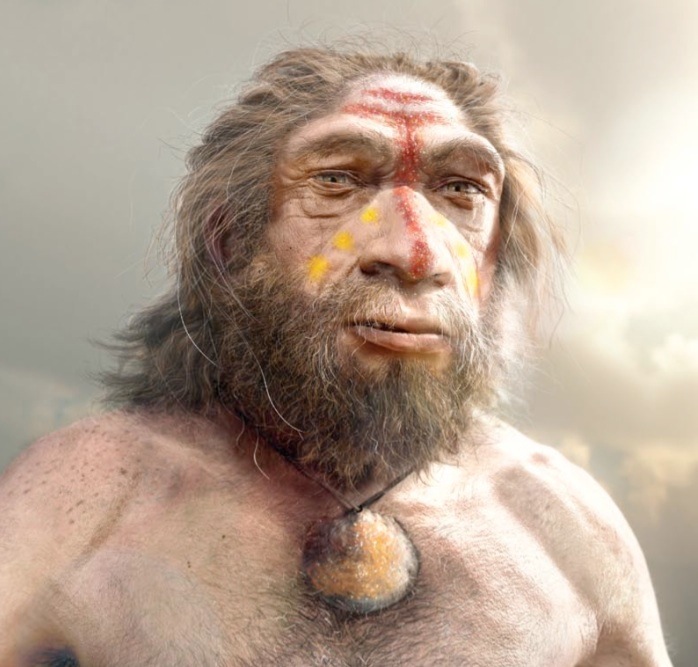 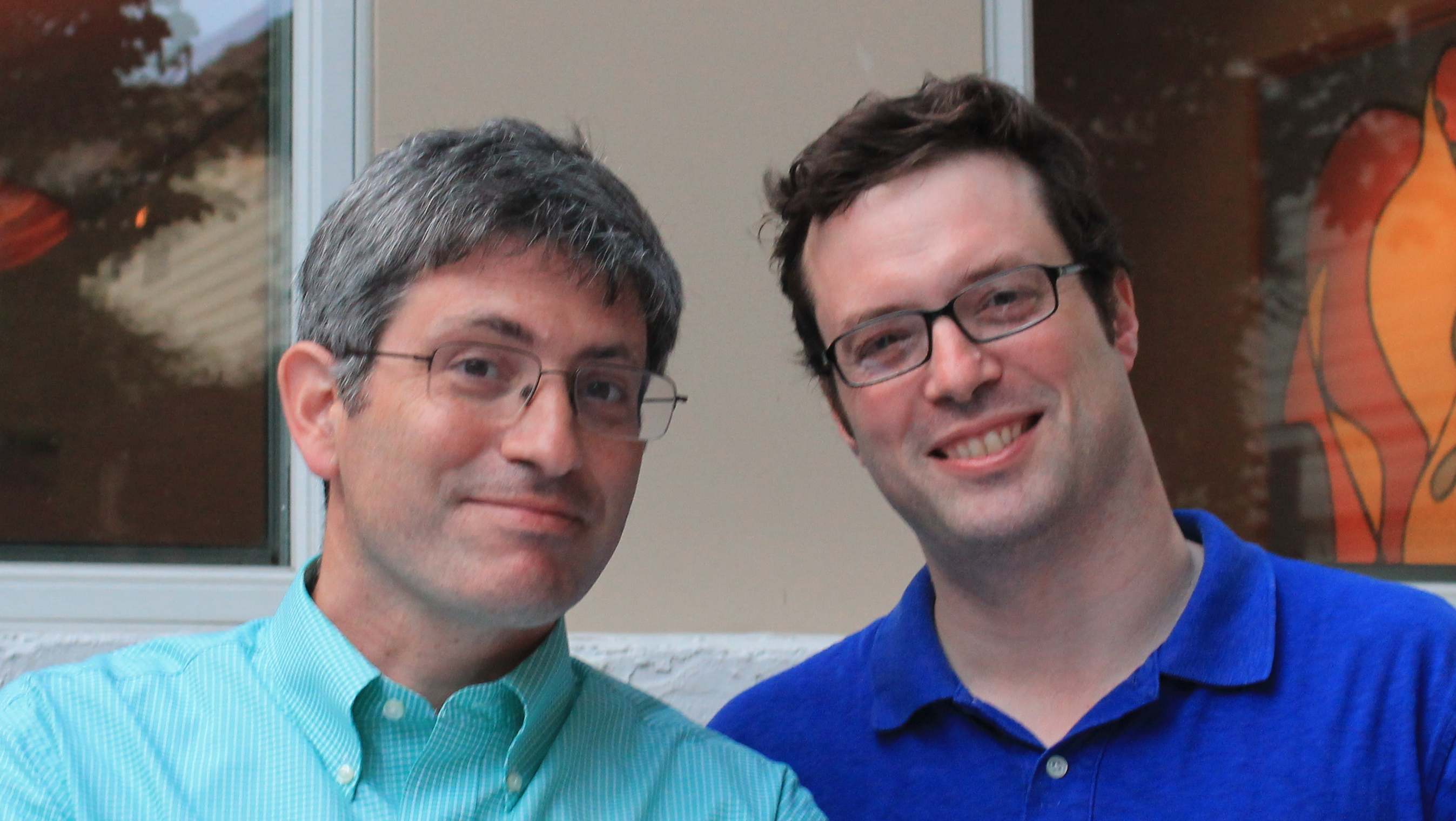 Emlen & Zimmer, Evolution: Making Sense of Life (Macmillan, 2019)
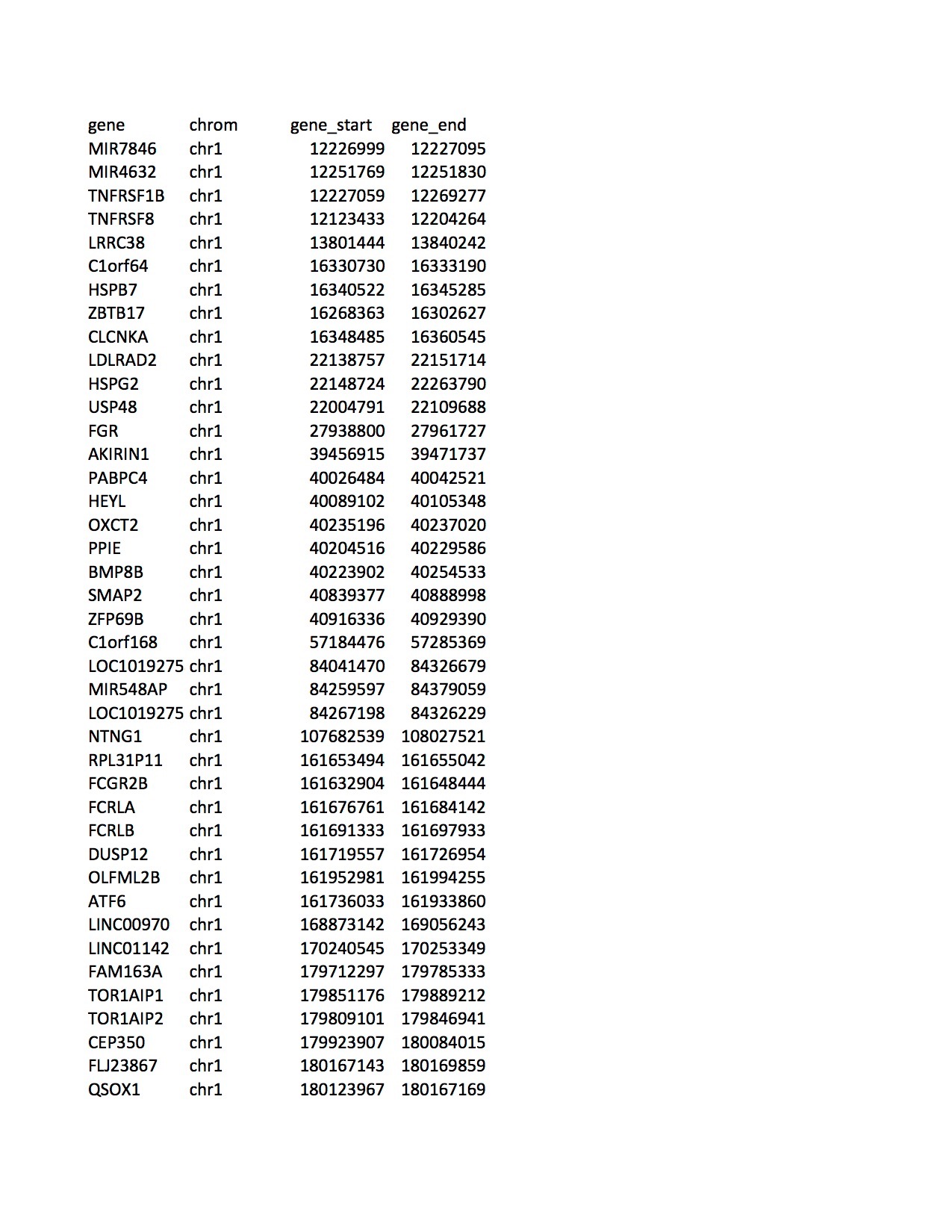 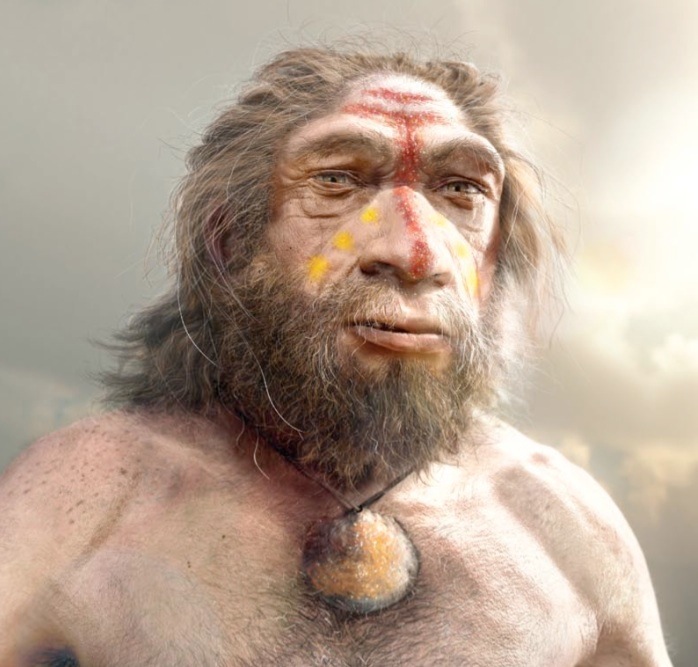 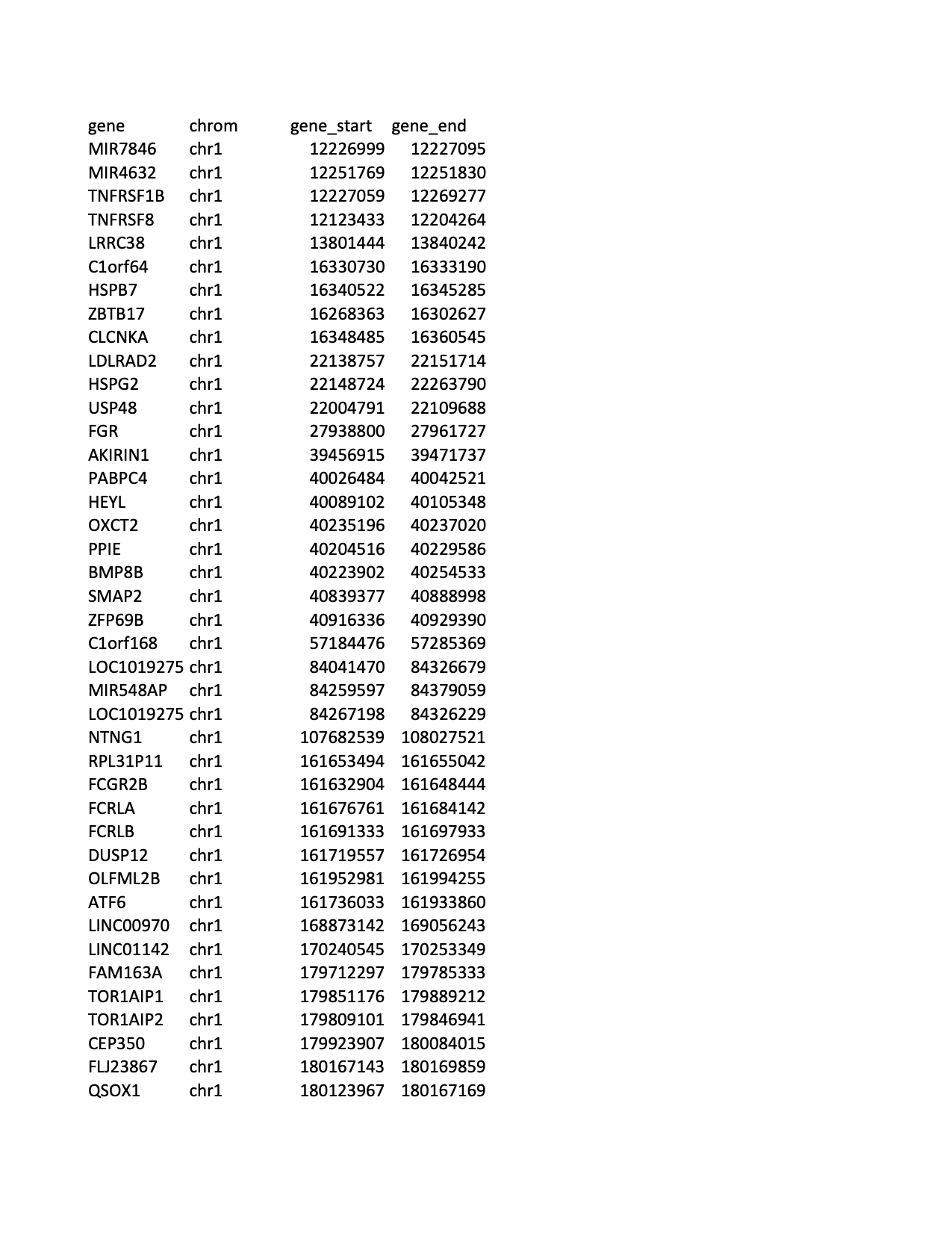 Analysis courtesy of Joshua Akey & Selina Vattathil, Princeton
Charles Byrne (1761–1783)

“Mr. O'Brien the Irish Giant the Tallest Man in the Known World Being Near Nine Feet High”
whitney.med.yale.edu
Joel Hirschhorn
Harvard Medical School
2010
2014
2018
2020
2007
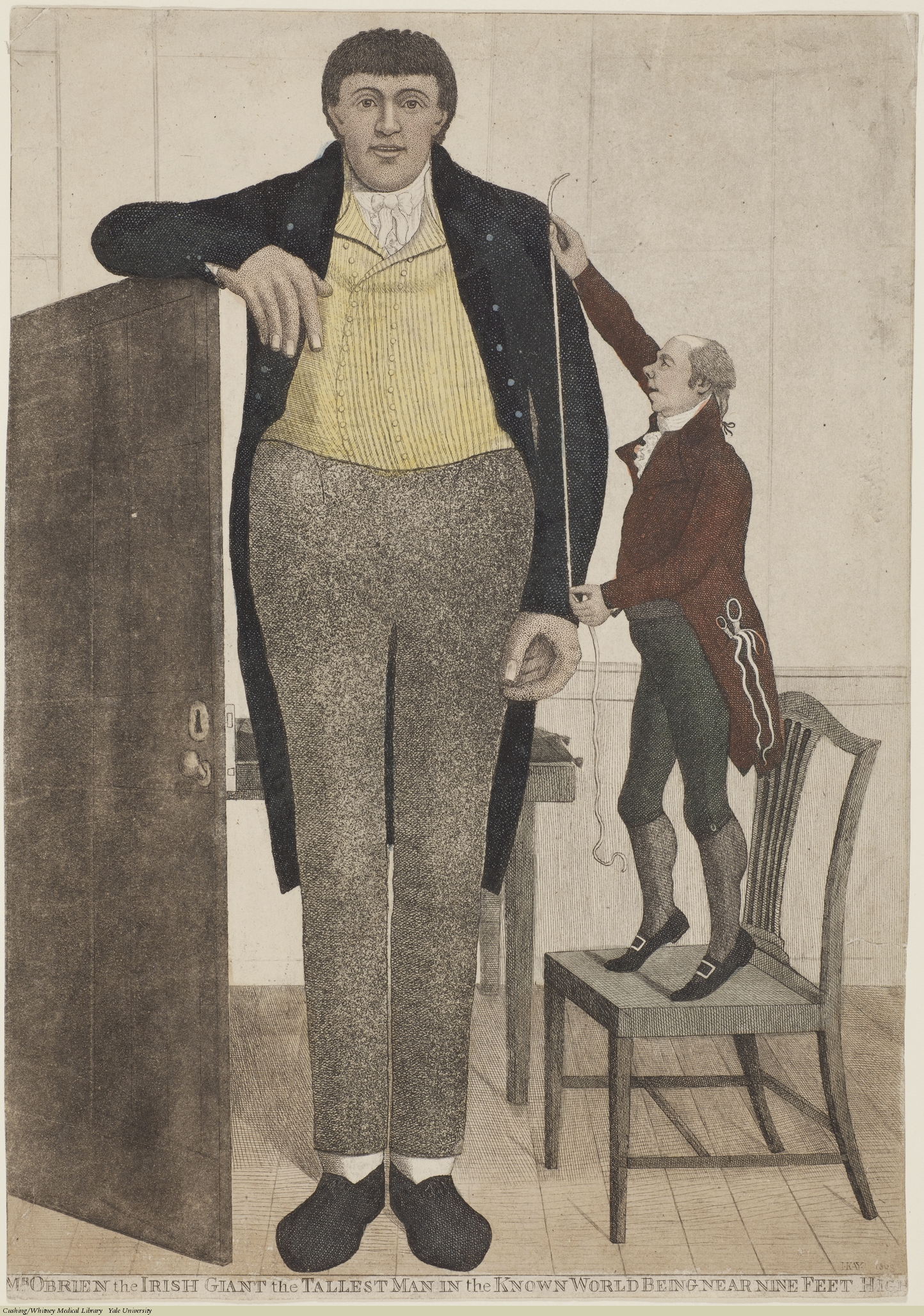 2022
180
variants
697
variants
1
variant
3290
variants
4921 people
Weedon et al
9900
variants
12,111
variants
4.1 million people
183,727 people
253,288 people
693,529 people
5.4 million people
Lango Allen et al
Wood et al
Yengo et al
Yengo et al
Yengo et al
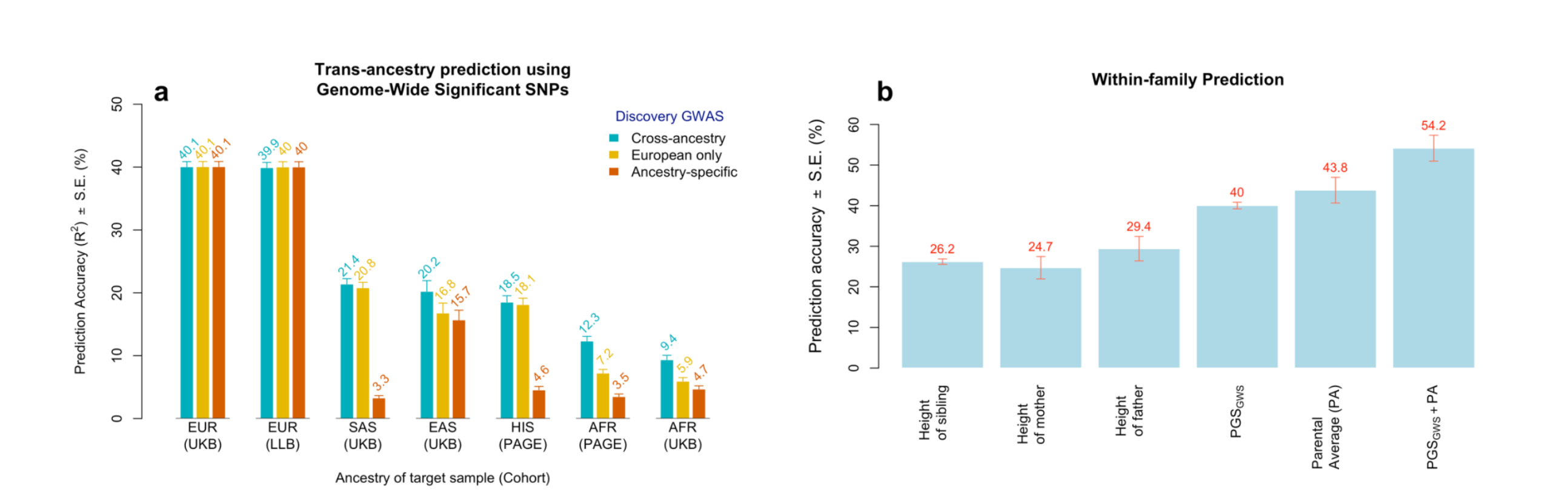 Yengo, L., Vedantam, S., Marouli, E., Sidorenko, J., Bartell, E., Sakaue, S., Graff, M., Eliasen, A.U., Jiang, Y., Raghavan, S. and Miao, J., 2022. A Saturated Map of Common Genetic Variants Associated with Human Height from 5.4 Million Individuals of Diverse Ancestries. bioRxiv.
AVERAGE WOMEN’S HEIGHT (cm)
Canada
157.6
Barbados
152.1
http://ncdrisc.org/height-mean-ranking.html
165.3
AVERAGE WOMEN’S HEIGHT (cm)
163.9
1996
Canada
157.6
Barbados
152.1
1896
http://ncdrisc.org/height-mean-ranking.html
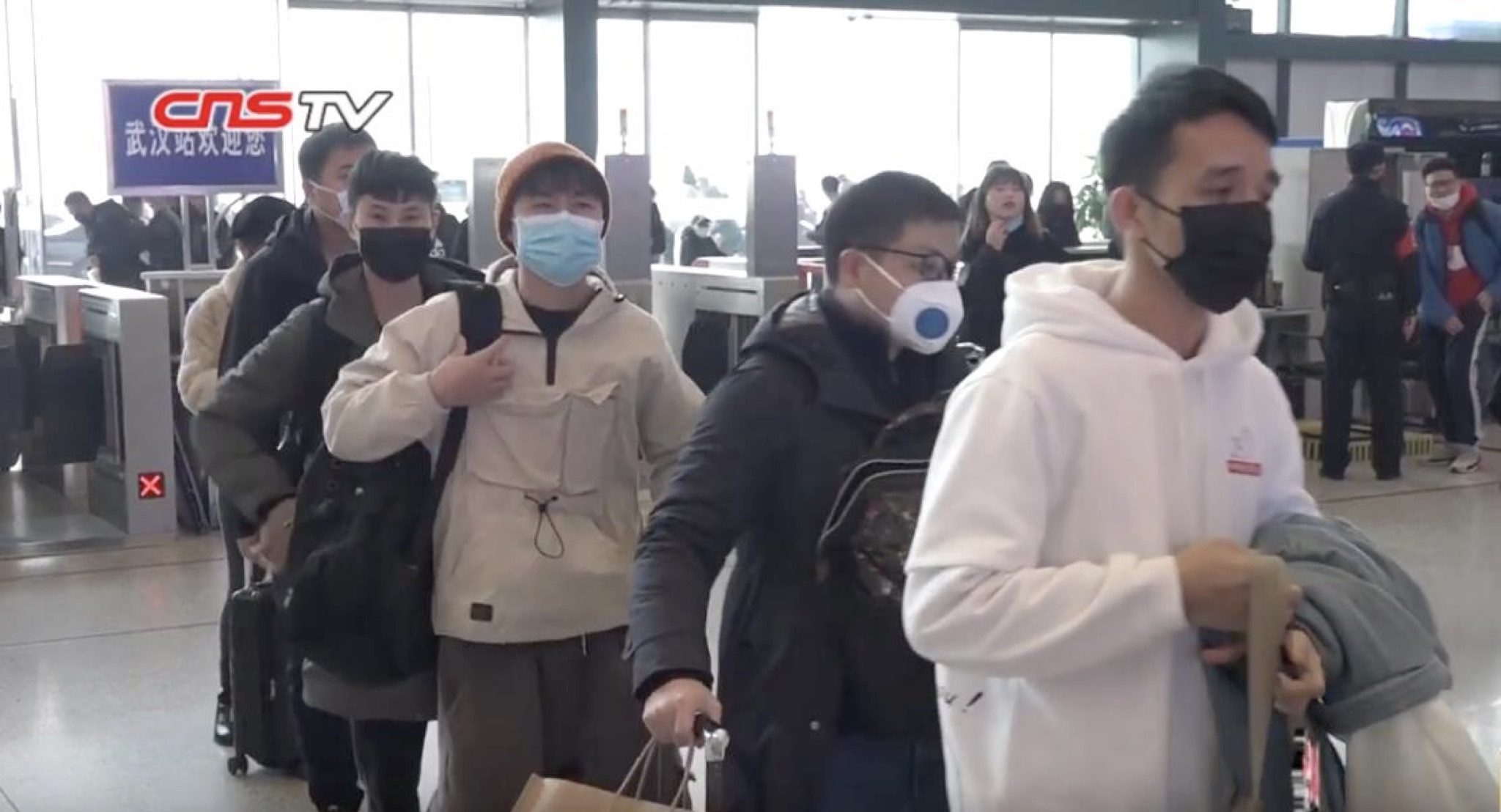 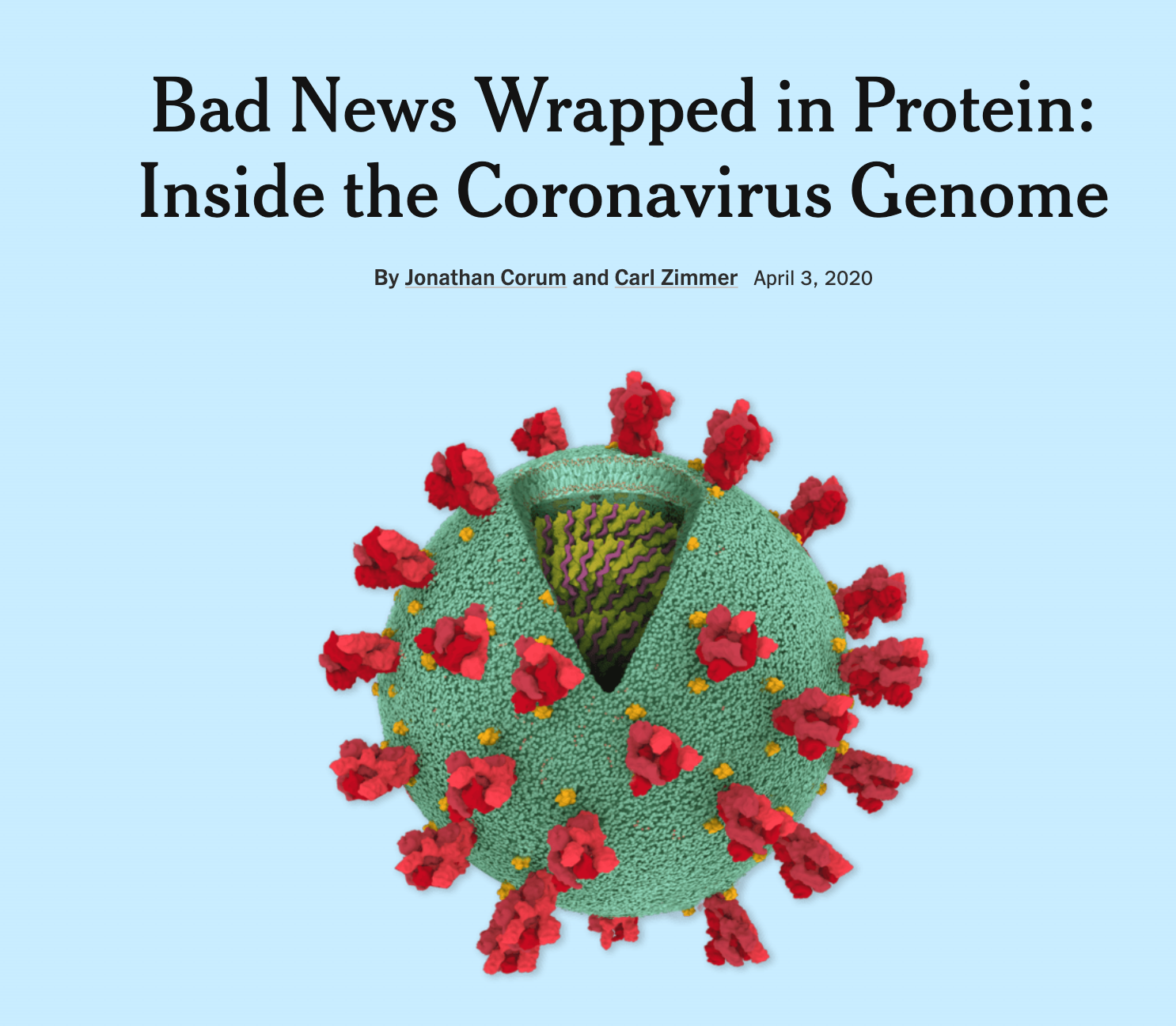 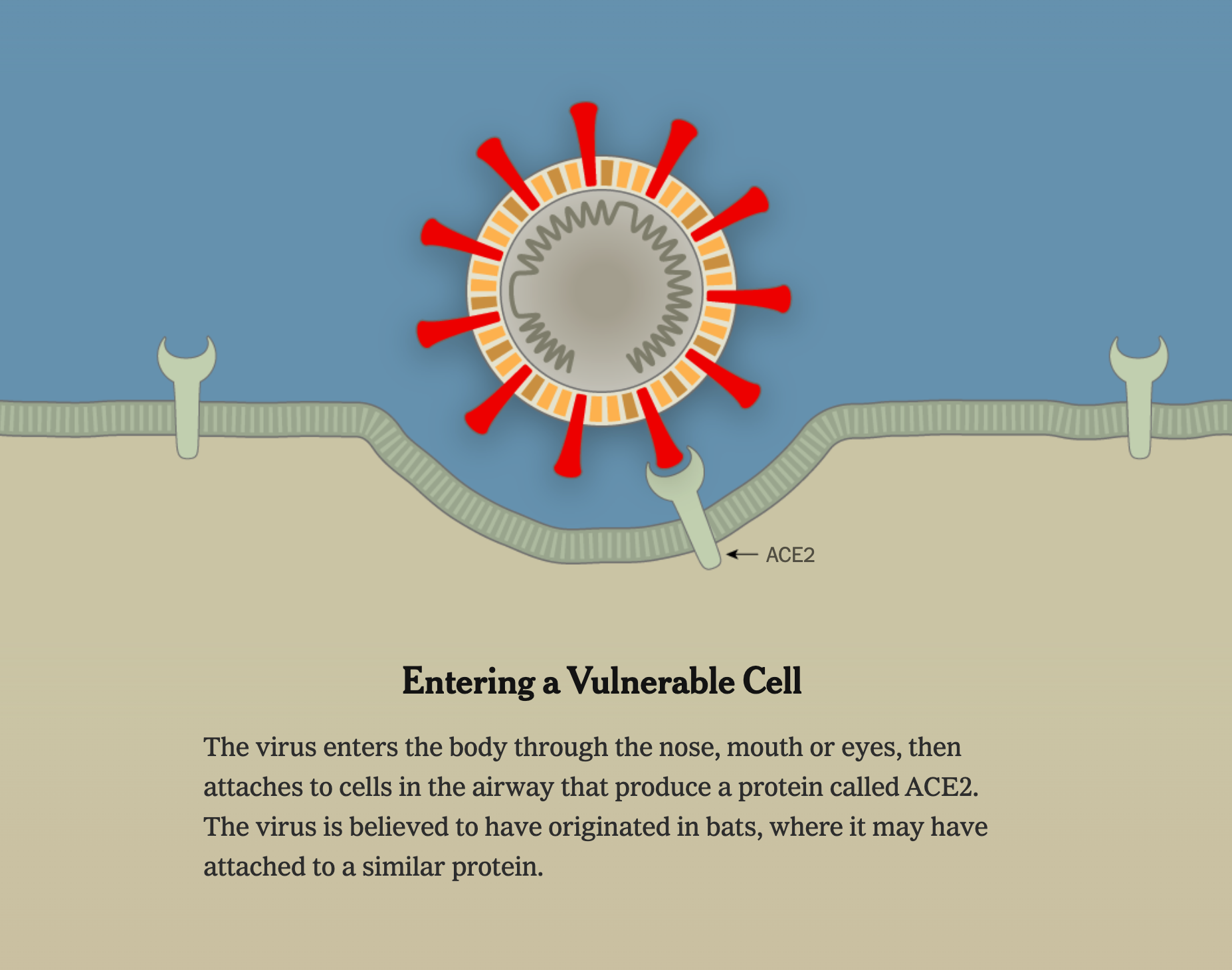 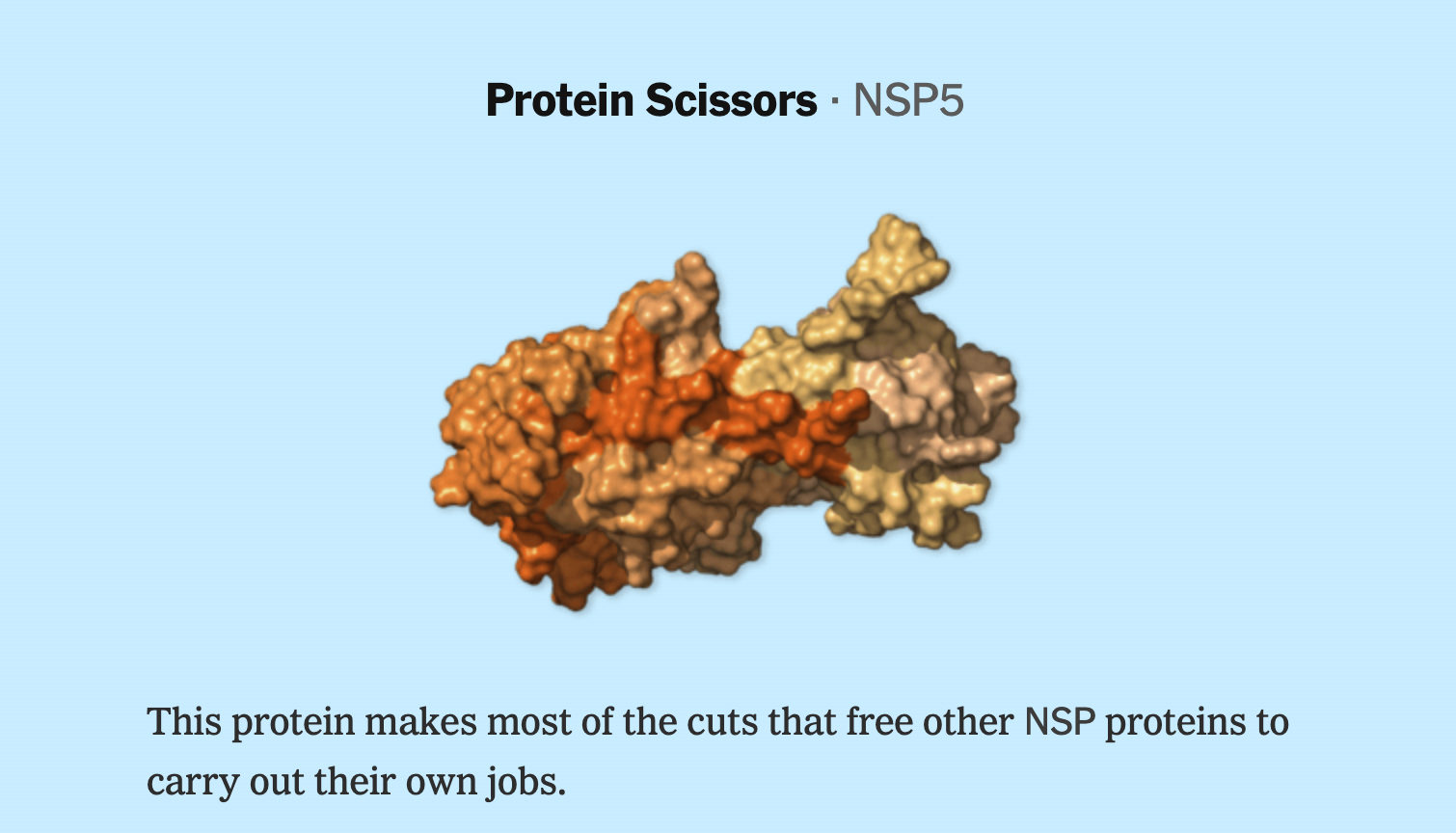 https://www.nytimes.com/interactive/2020/03/11/science/how-coronavirus-hijacks-your-cells.html
https://www.nytimes.com/interactive/2020/04/03/science/coronavirus-genome-bad-news-wrapped-in-protein.html
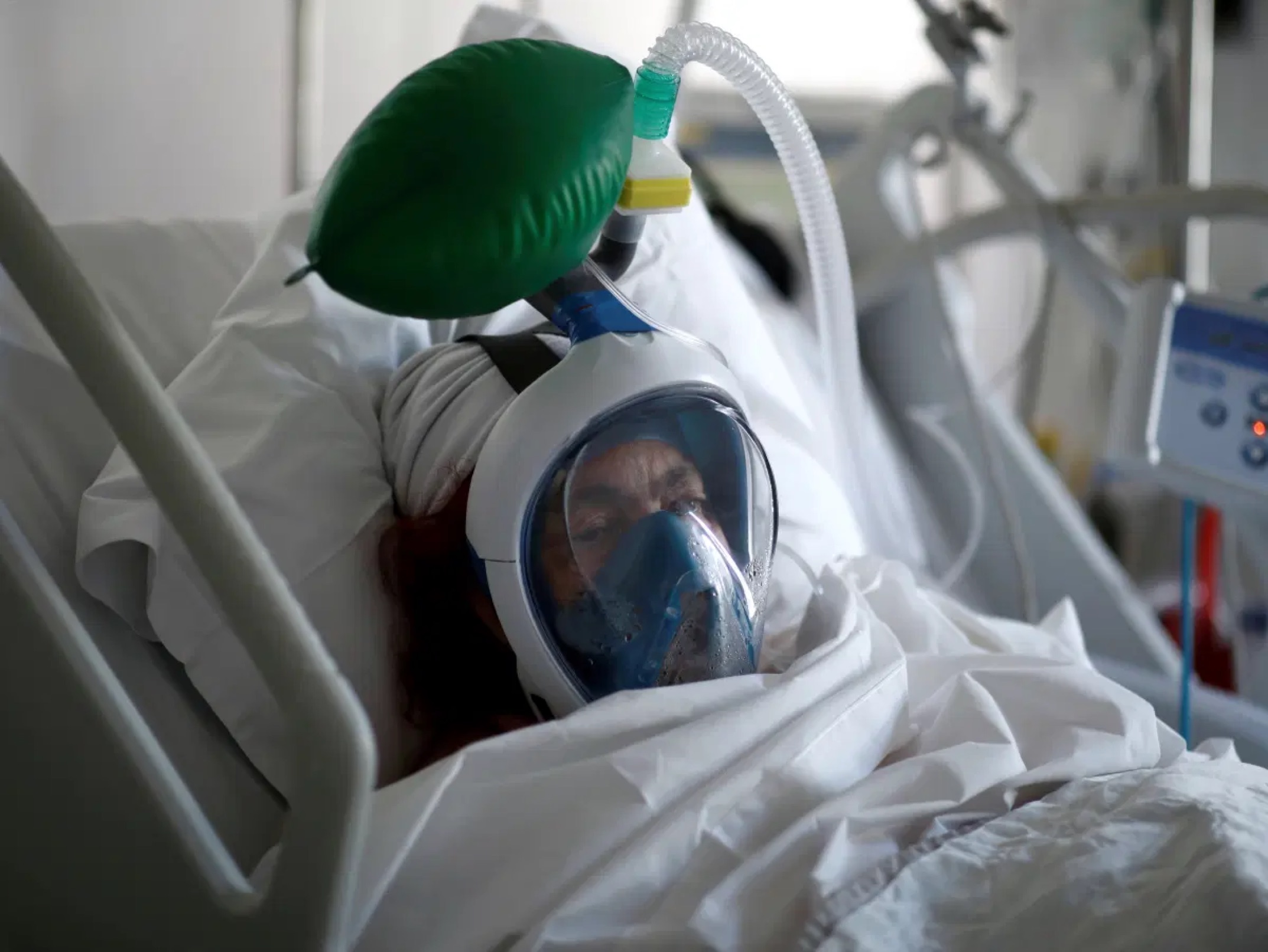 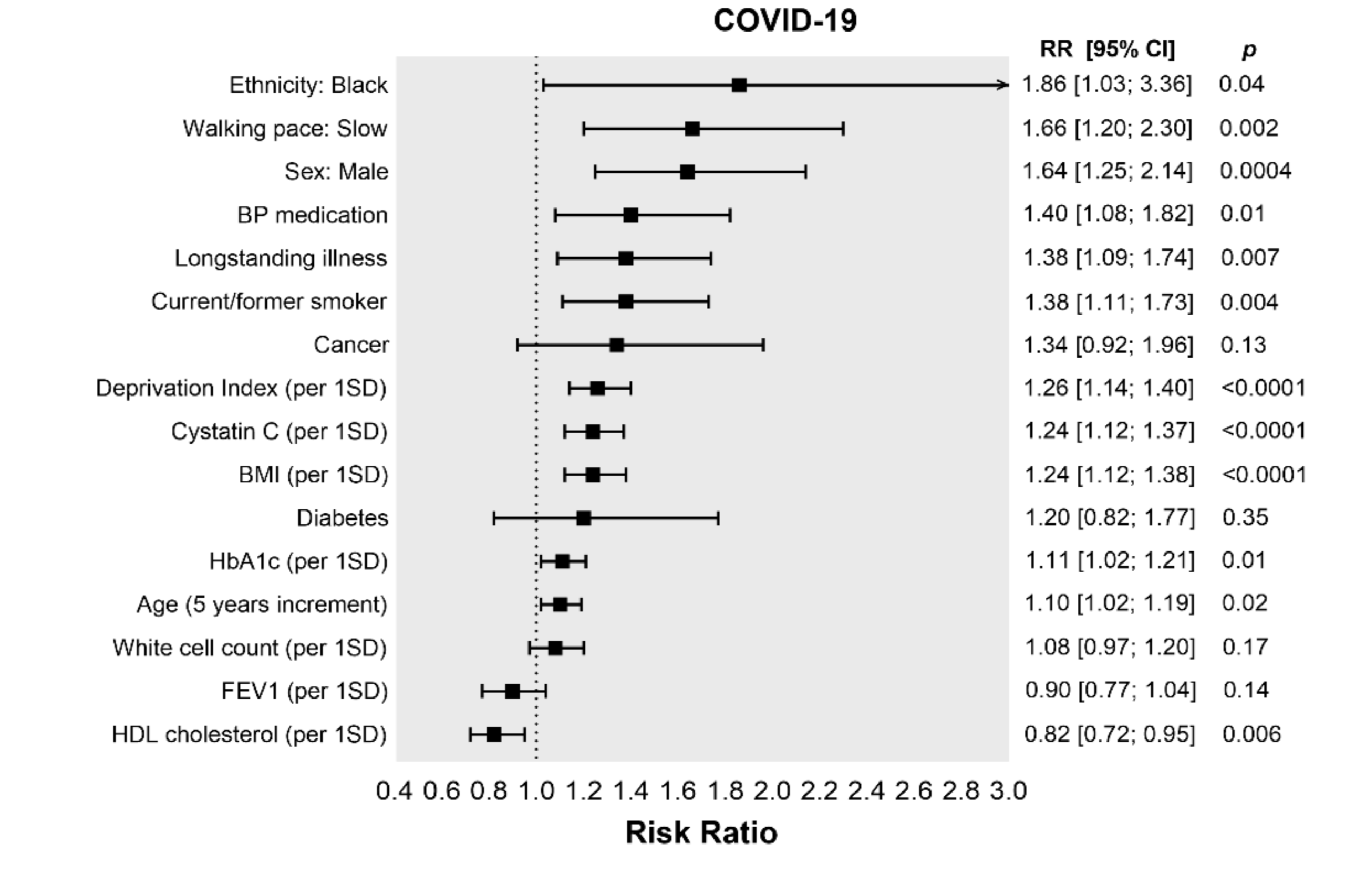 medrxiv.org/content/10.1101/2020.04.28.20083295v1
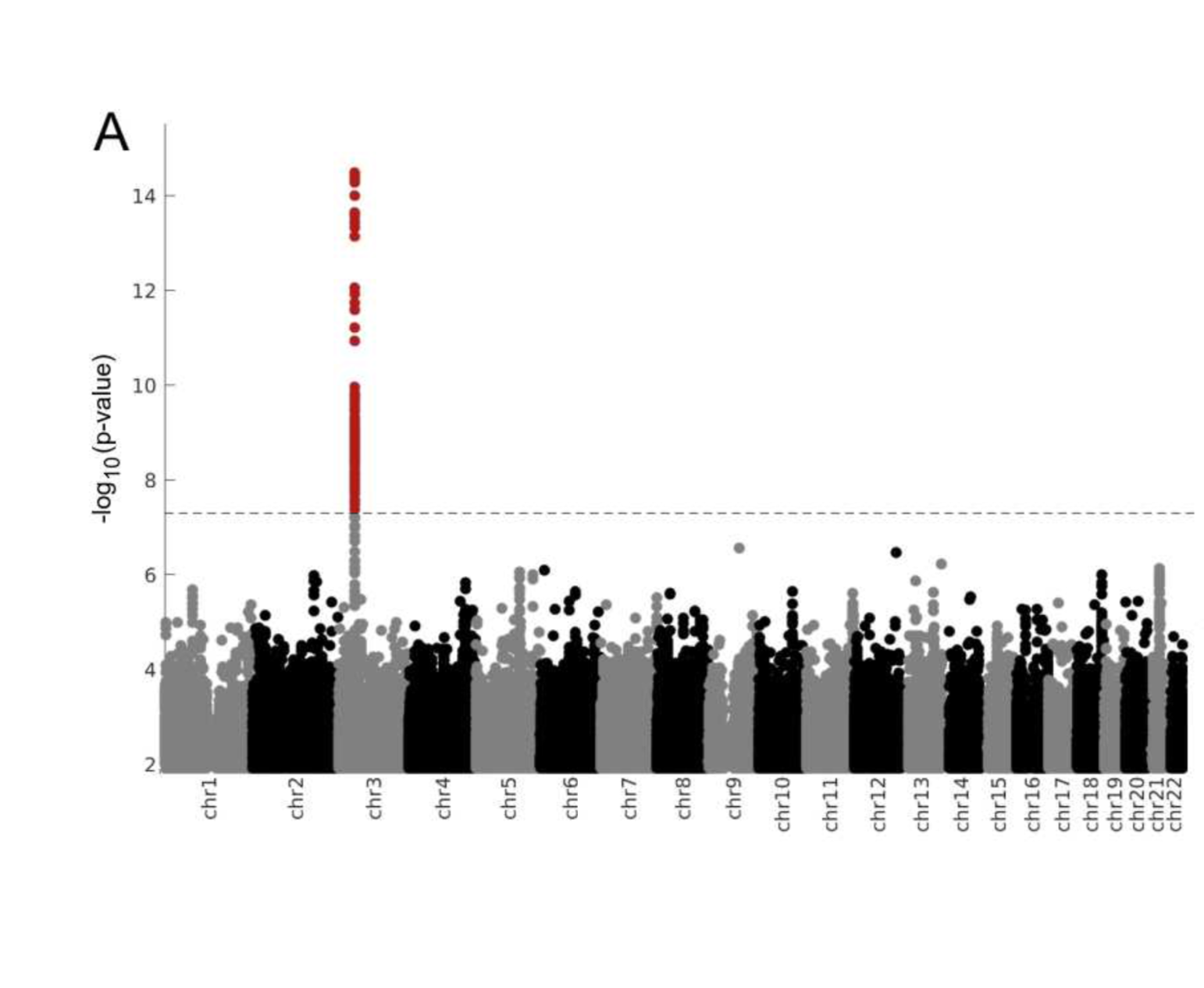 biorxiv.org/content/10.1101/2020.07.03.186296v1
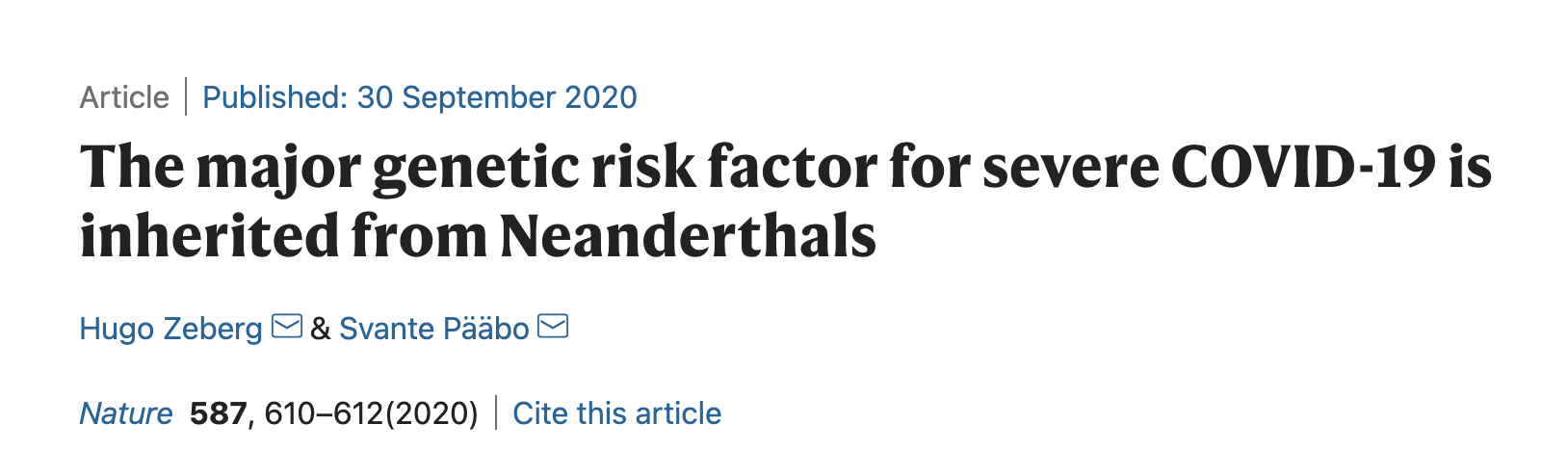 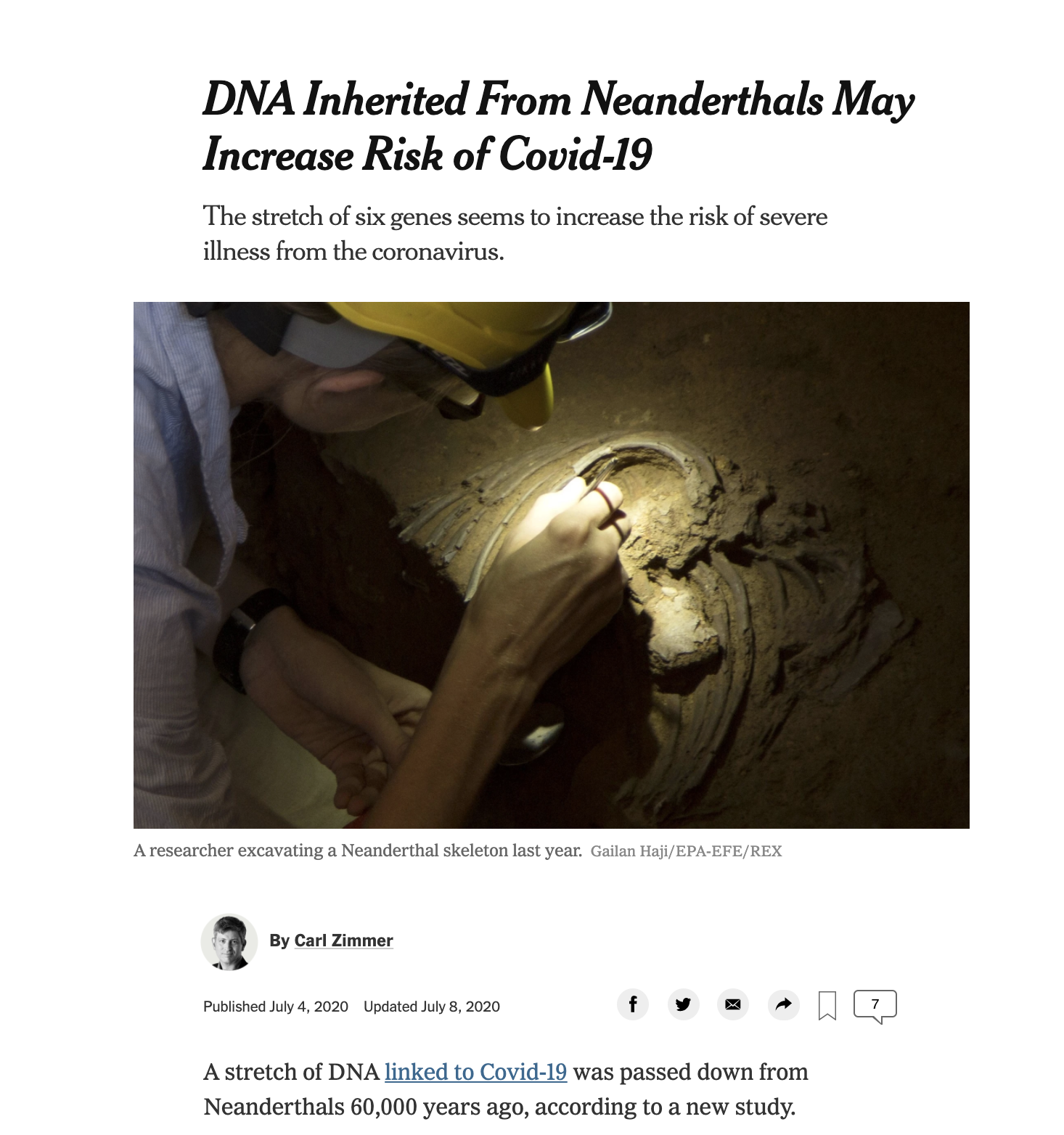 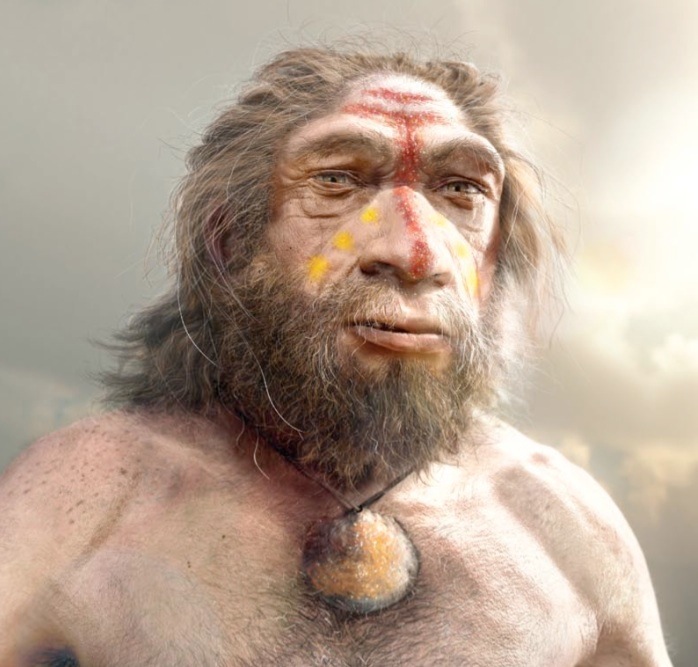 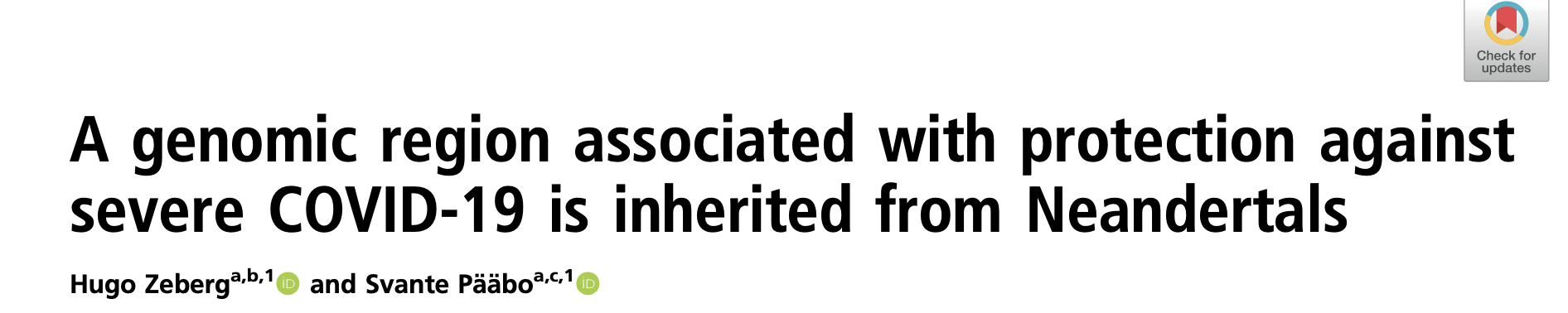 OAS1
OAS3 (green)
Double-stranded RNA  (orange and purple)
pnas.org/content/118/9/e2026309118
https://www.ebi.ac.uk/pdbe/
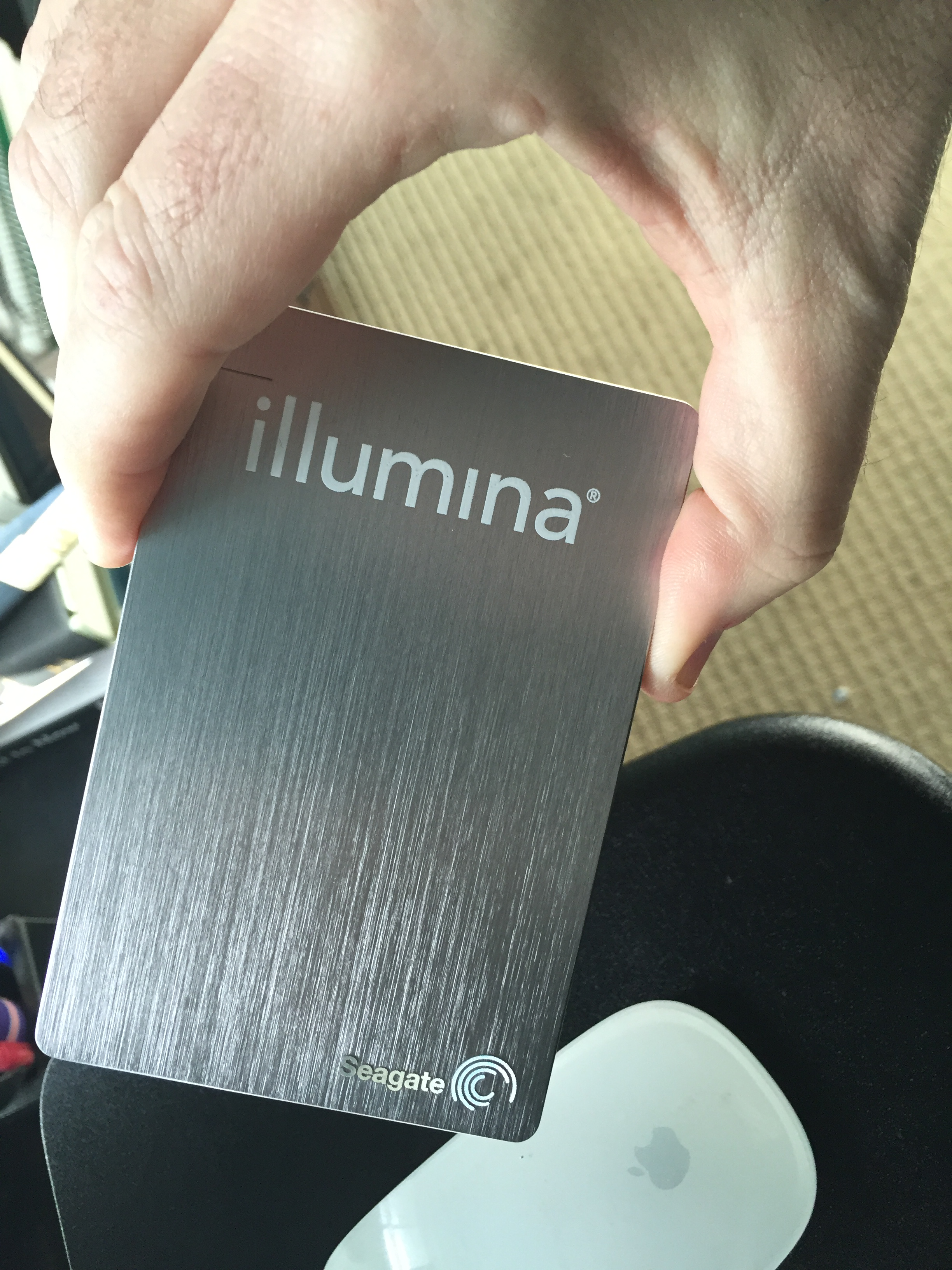 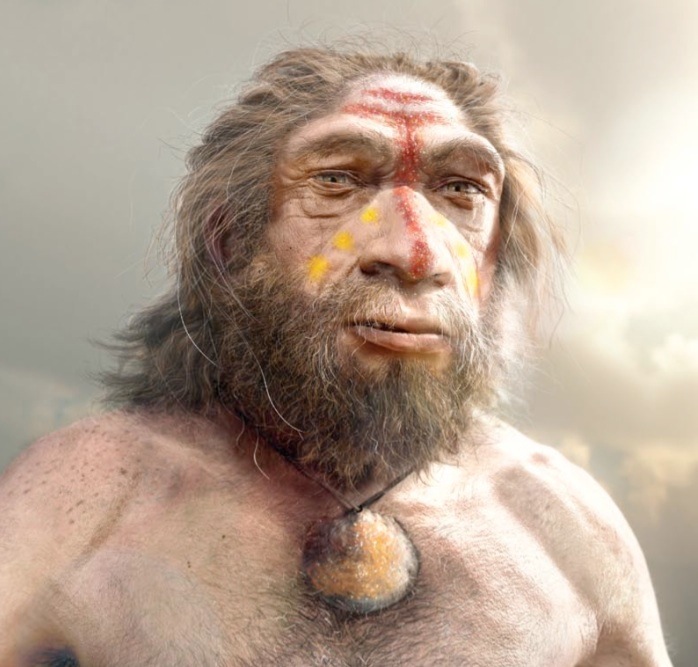 Alleles for increased risk on chromosome 13: NONE
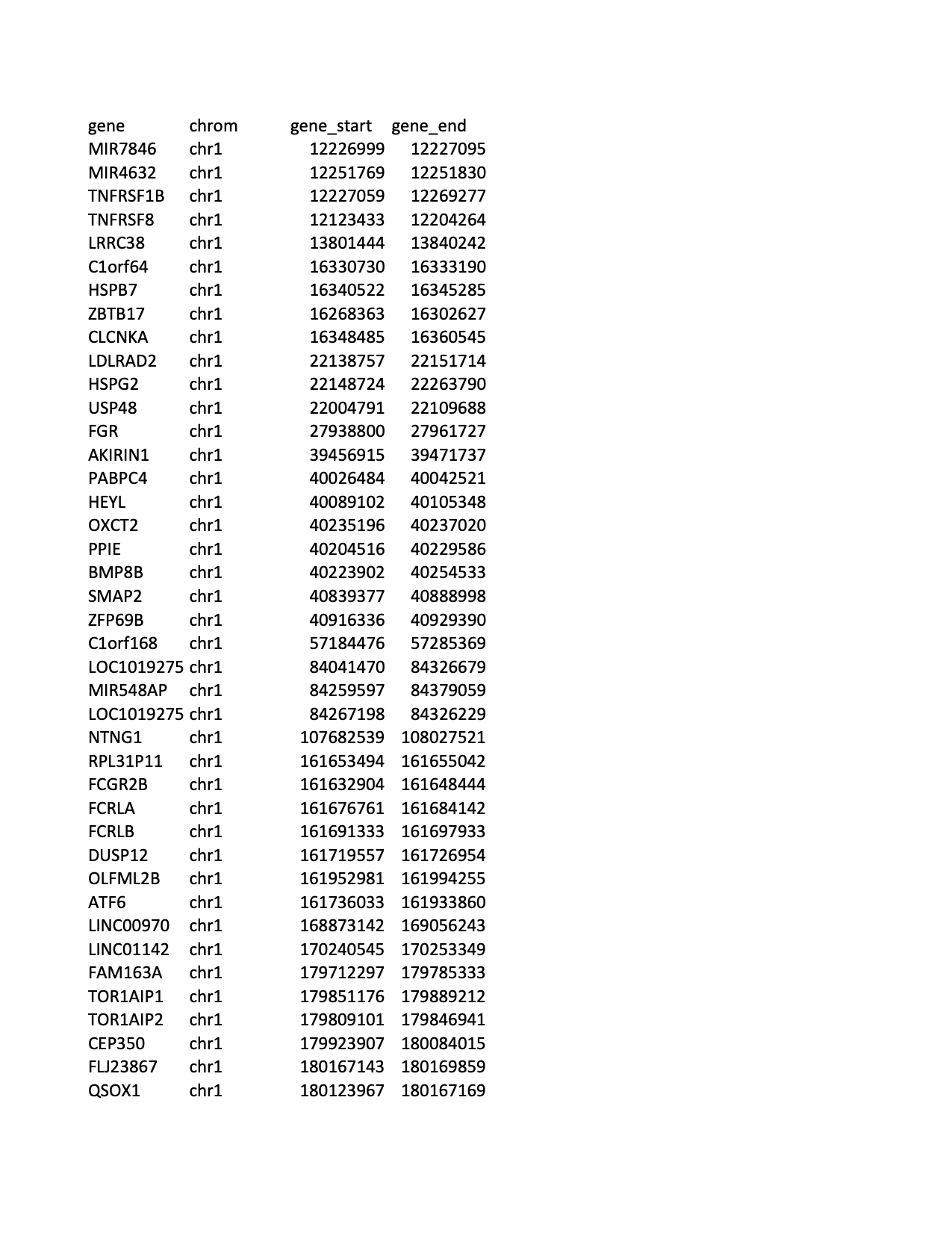 Alleles for decreased risk on chromosome 12: Two heterozygous SNPs
On balance, a good inheritance?
Courtesy of Jiahao Gao
Image: Viktor Deak
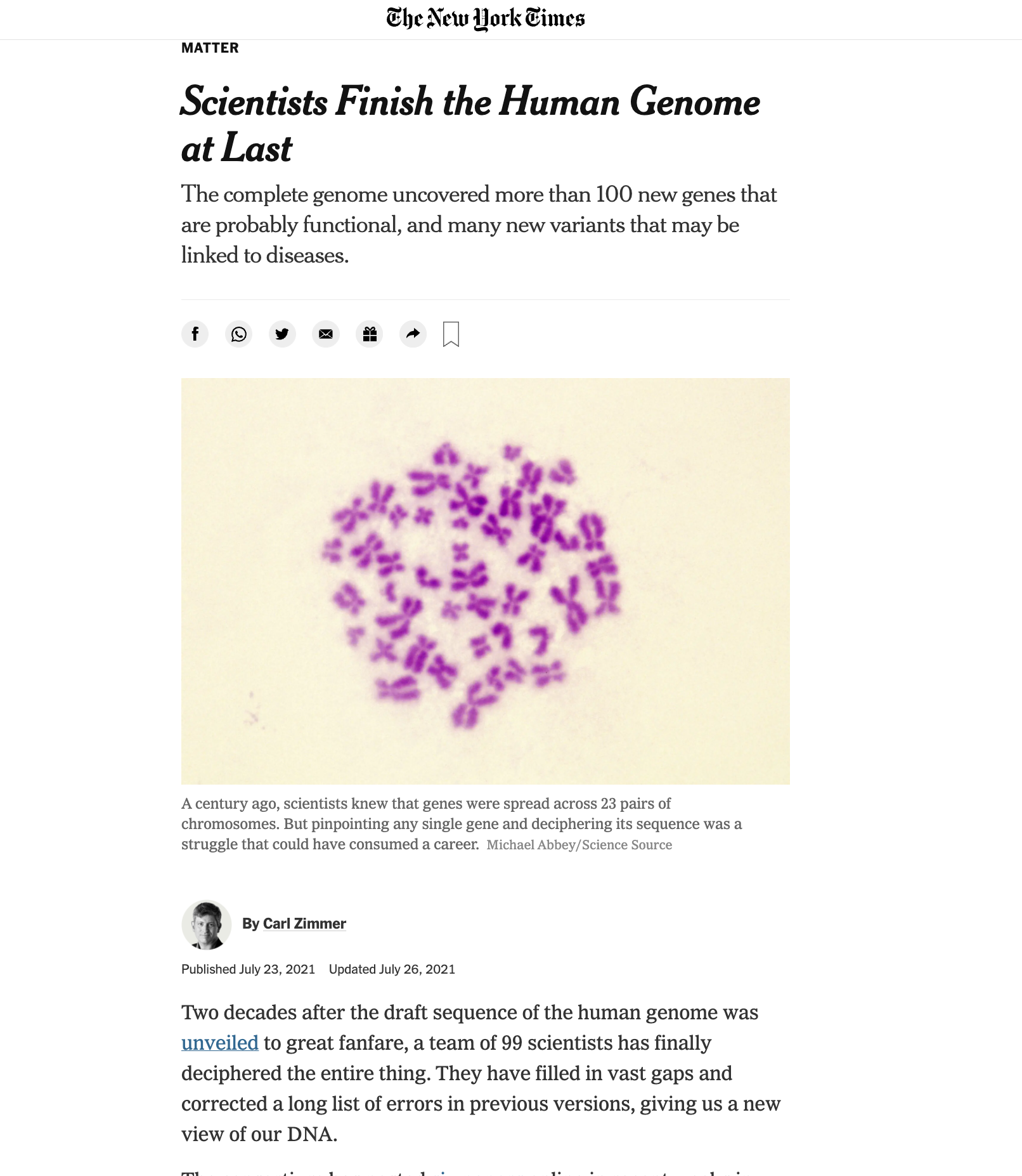 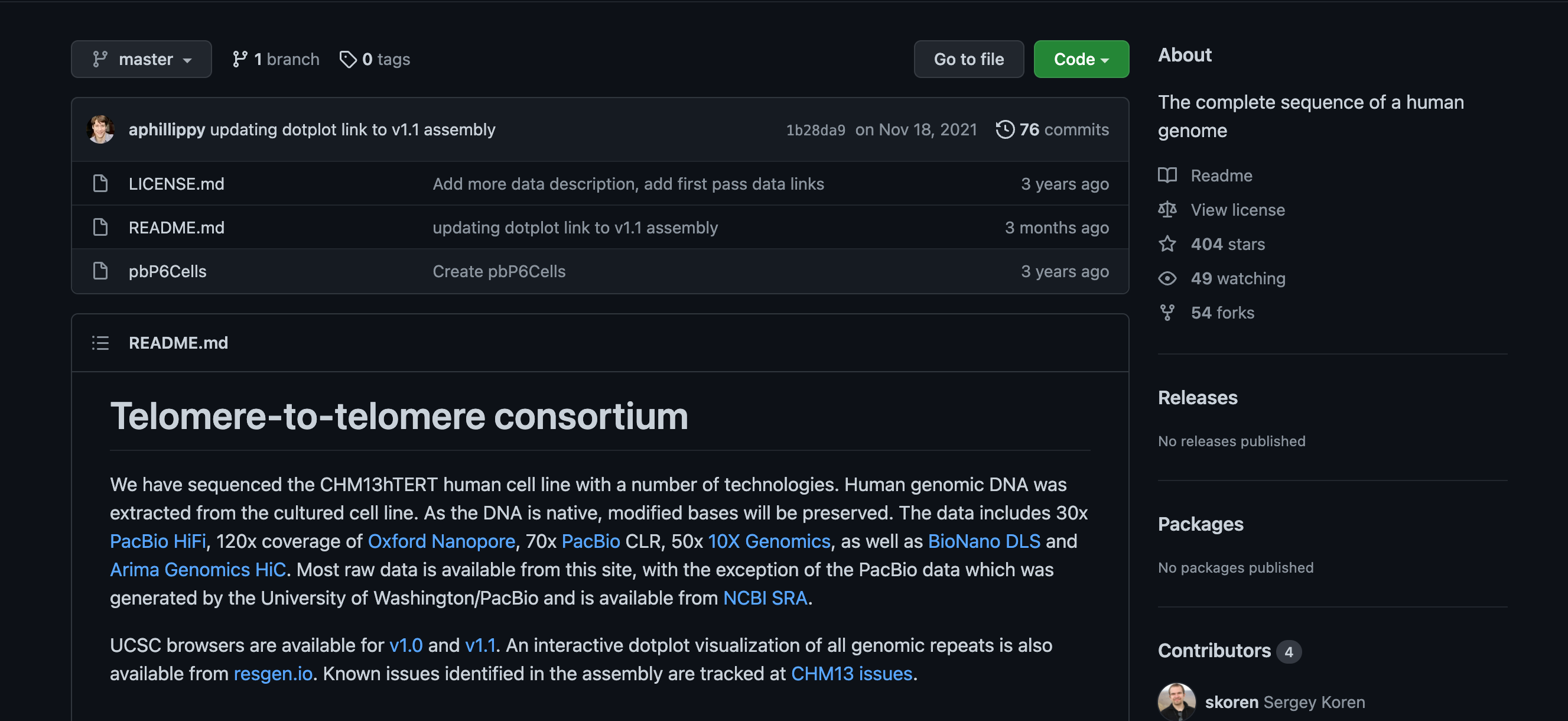 github.com/marbl/CHM13
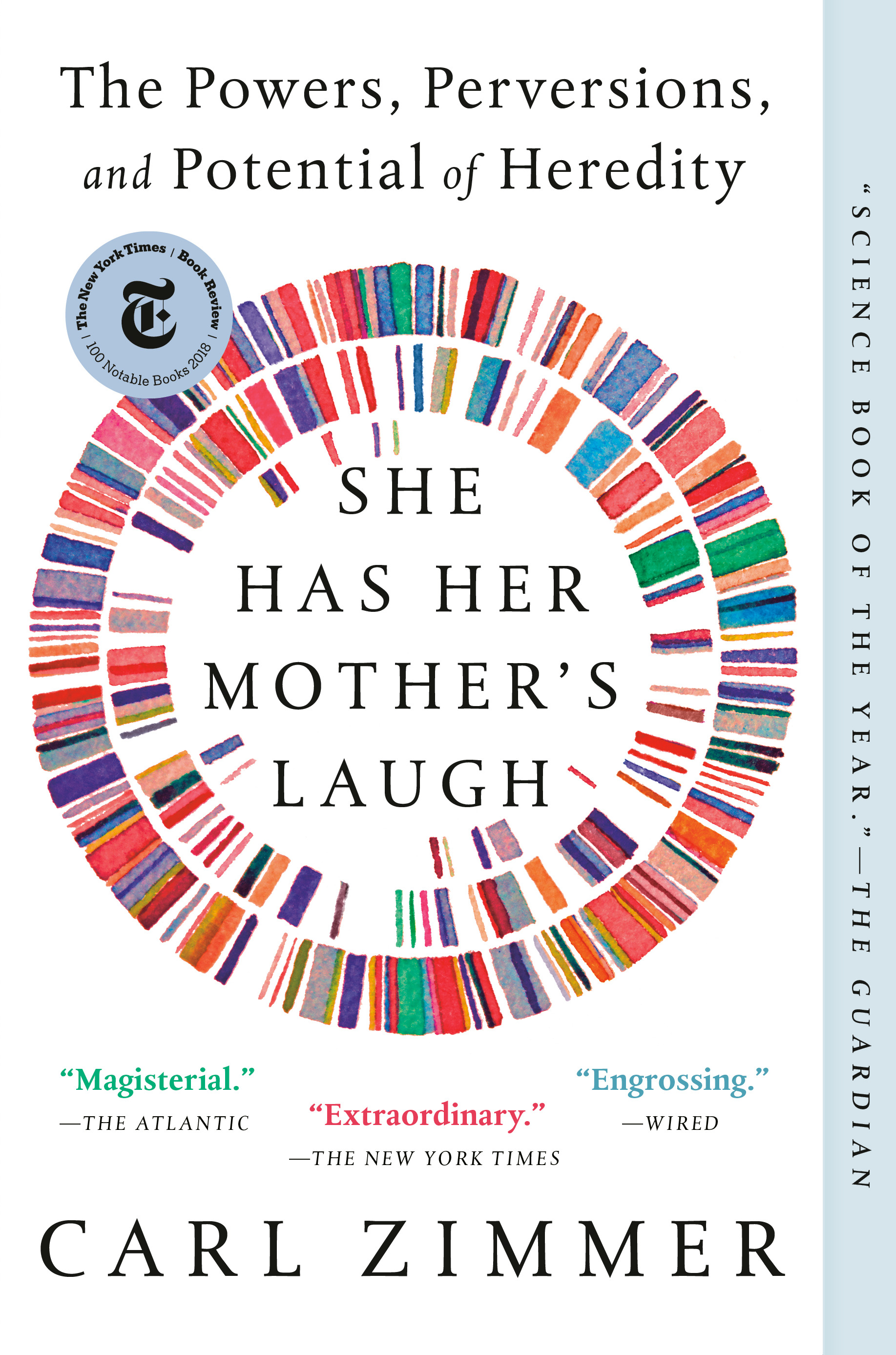 Thank you

For more information, please visit carlzimmer.com
[Speaker Notes: How about DNA? Every cell in your body has the same molecule, a cookbook with 3 billion letters.]